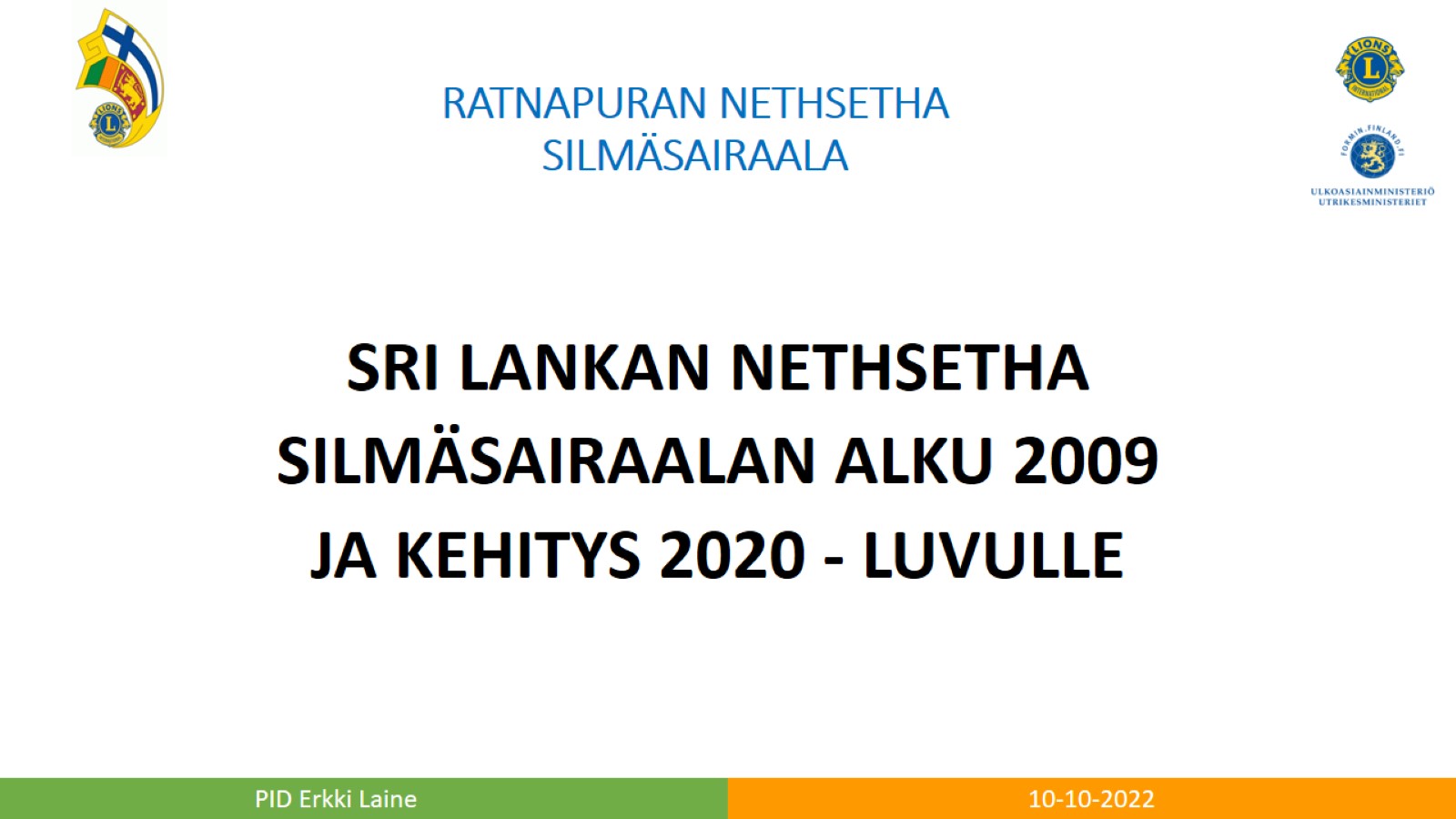 RATNAPURAN NETHSETHASILMÄSAIRAALA
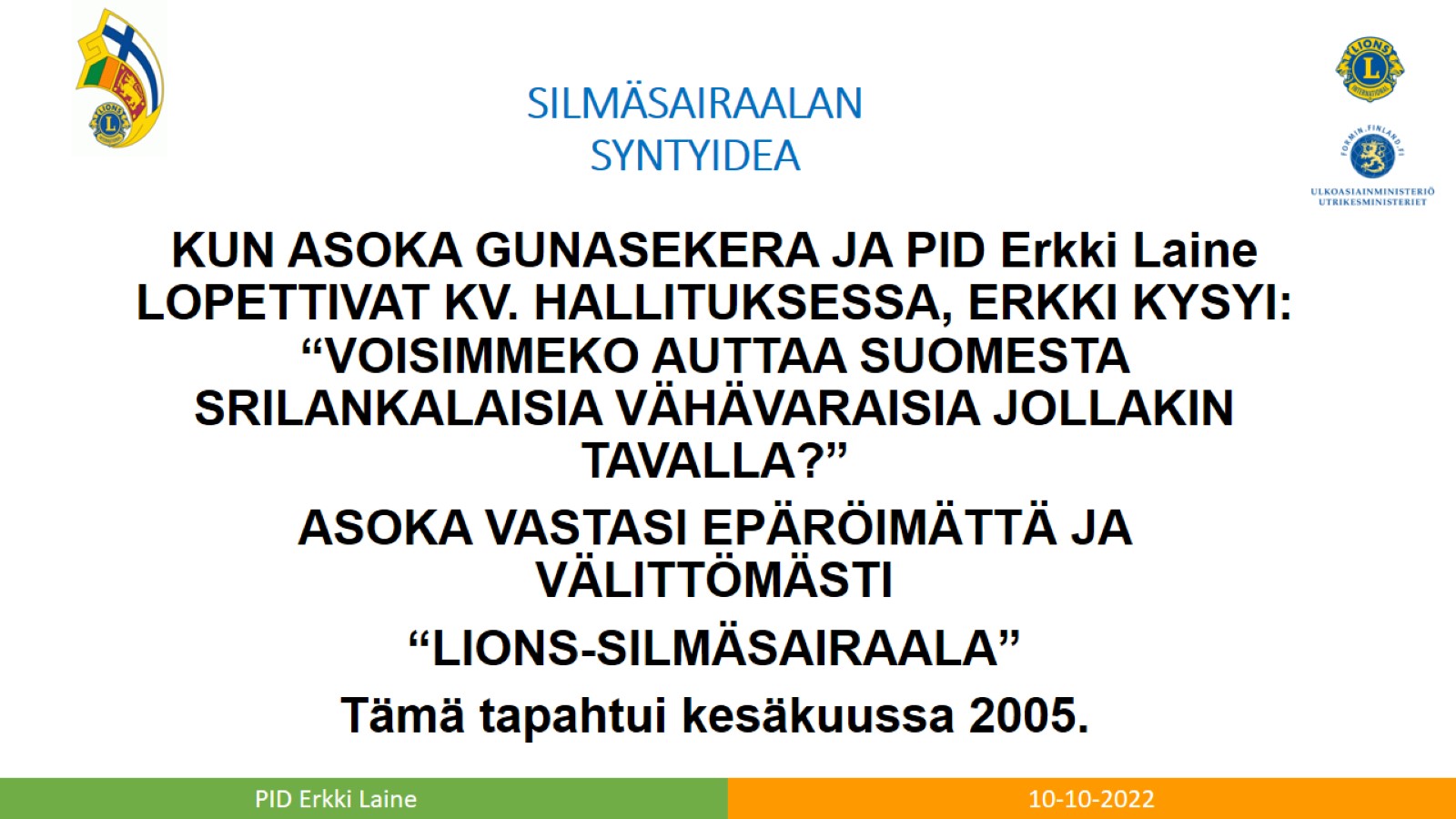 SILMÄSAIRAALANSYNTYIDEA
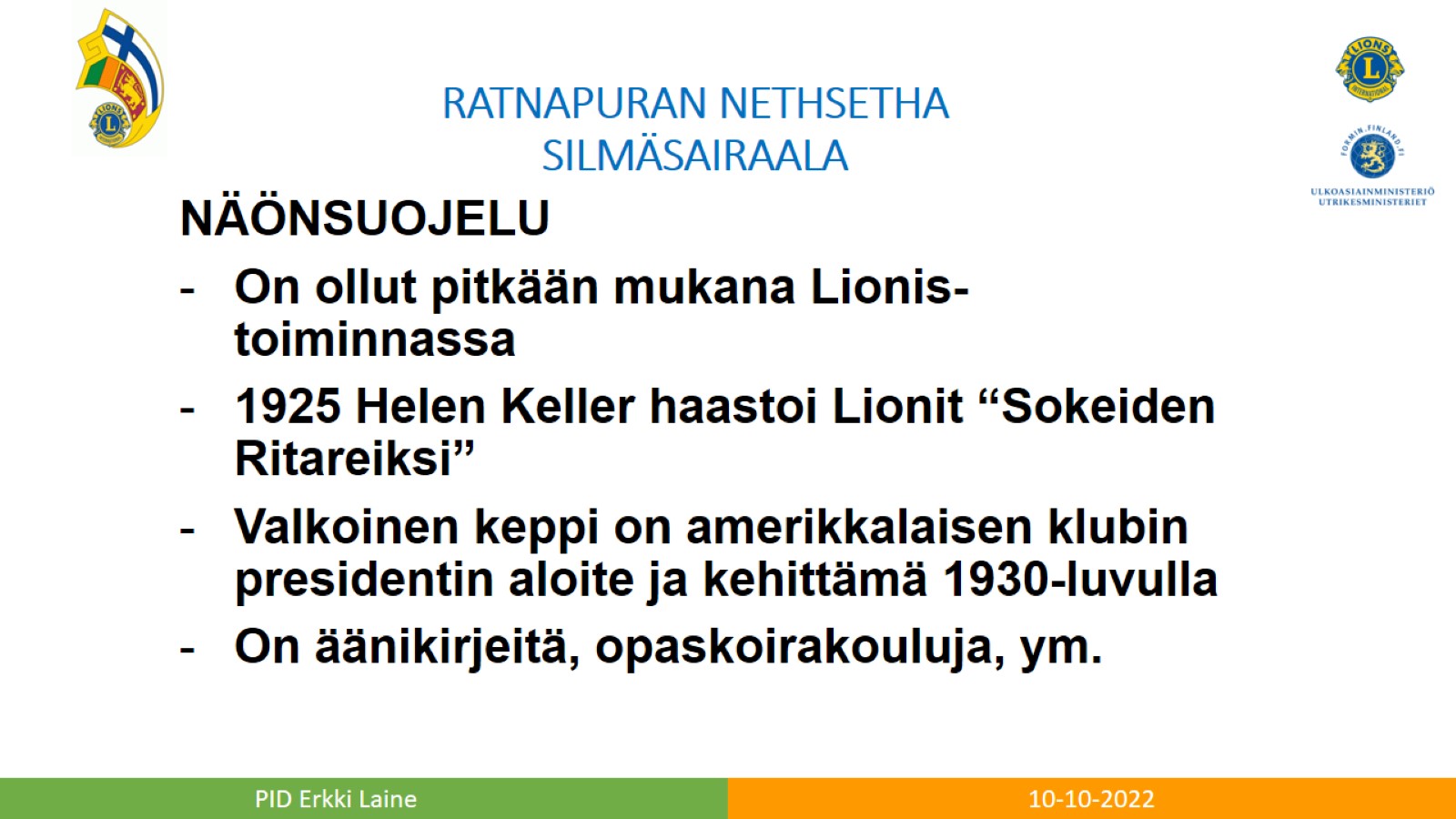 RATNAPURAN NETHSETHASILMÄSAIRAALA
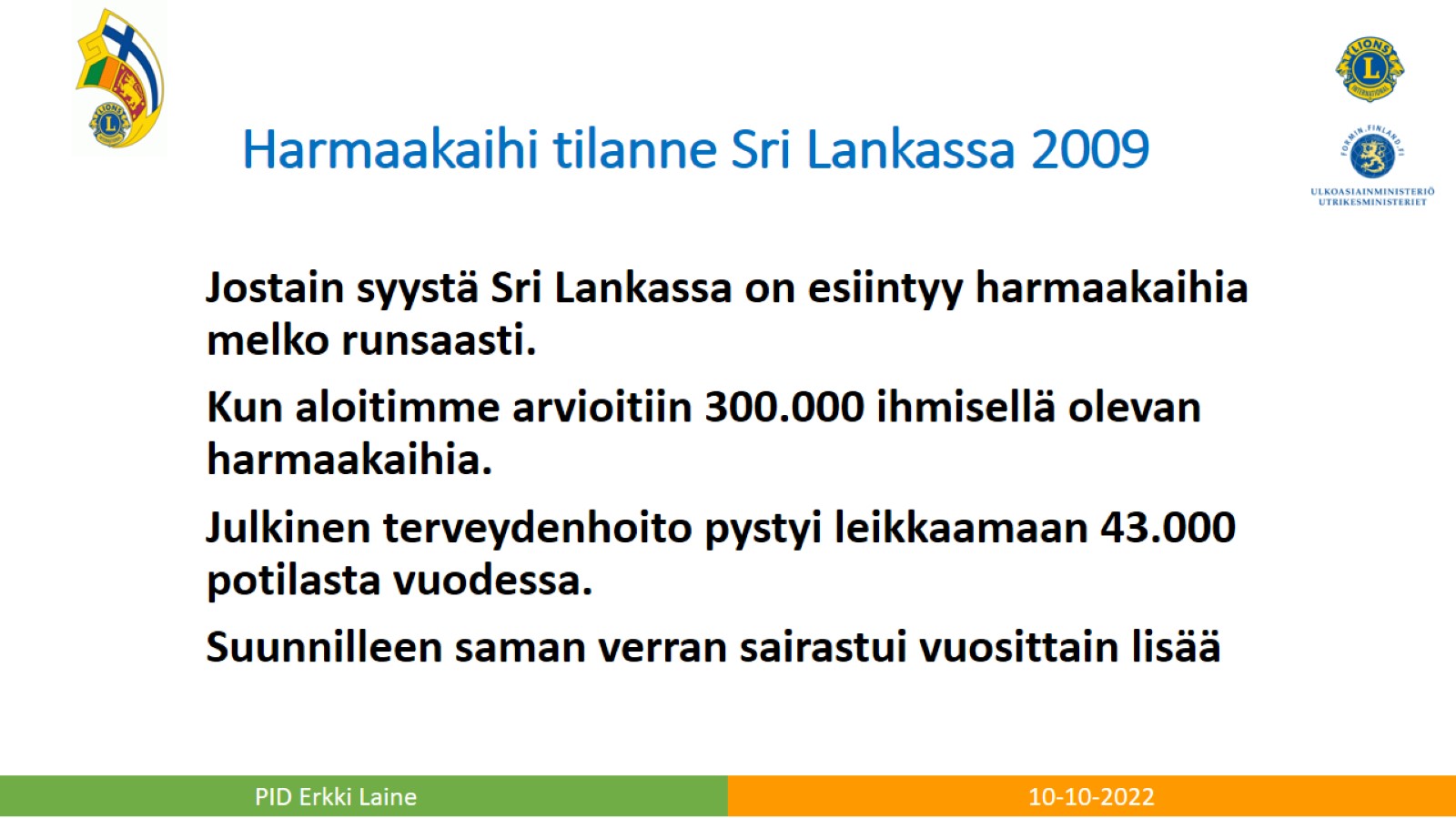 Harmaakaihi tilanne Sri Lankassa 2009
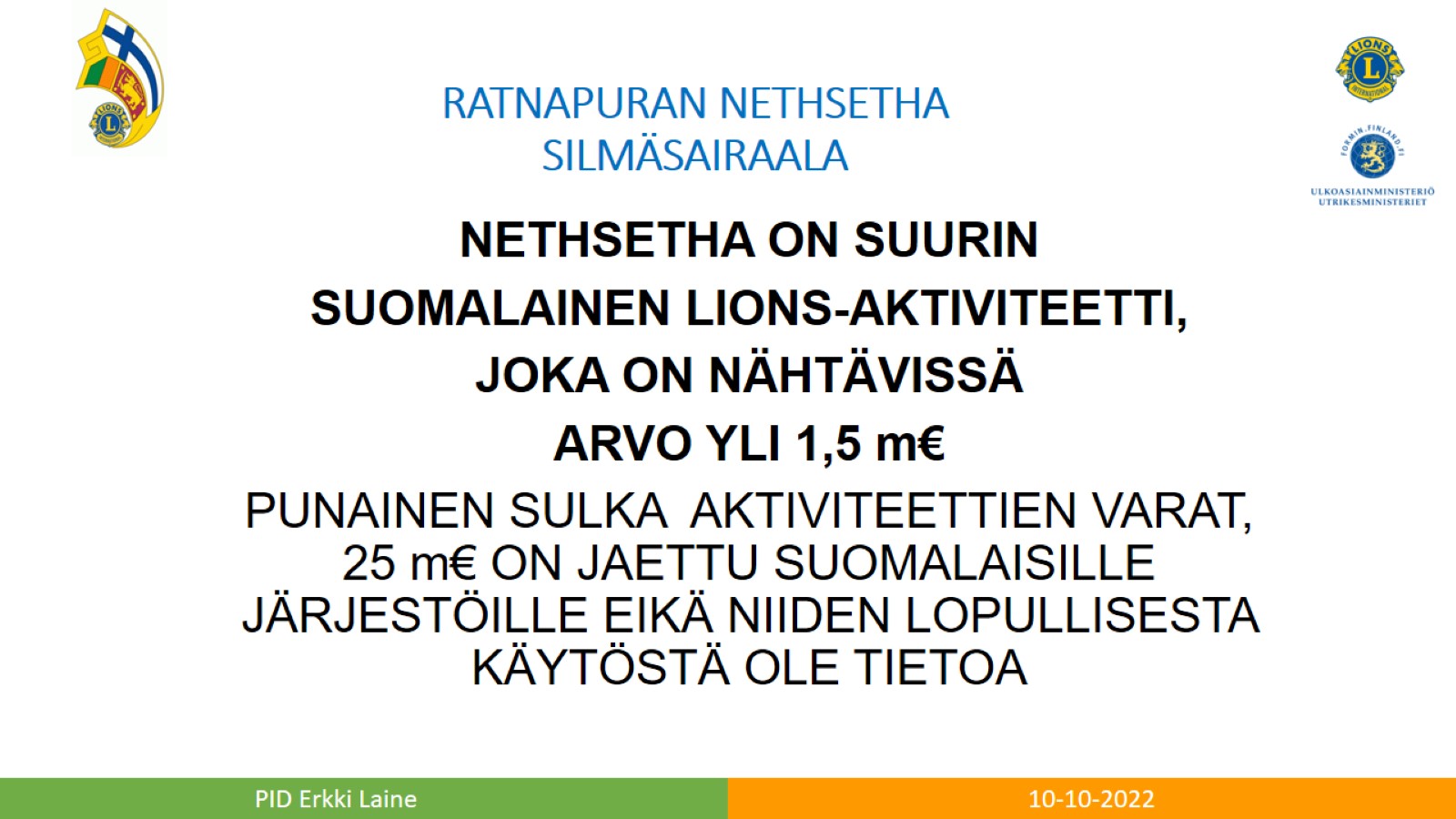 RATNAPURAN NETHSETHASILMÄSAIRAALA
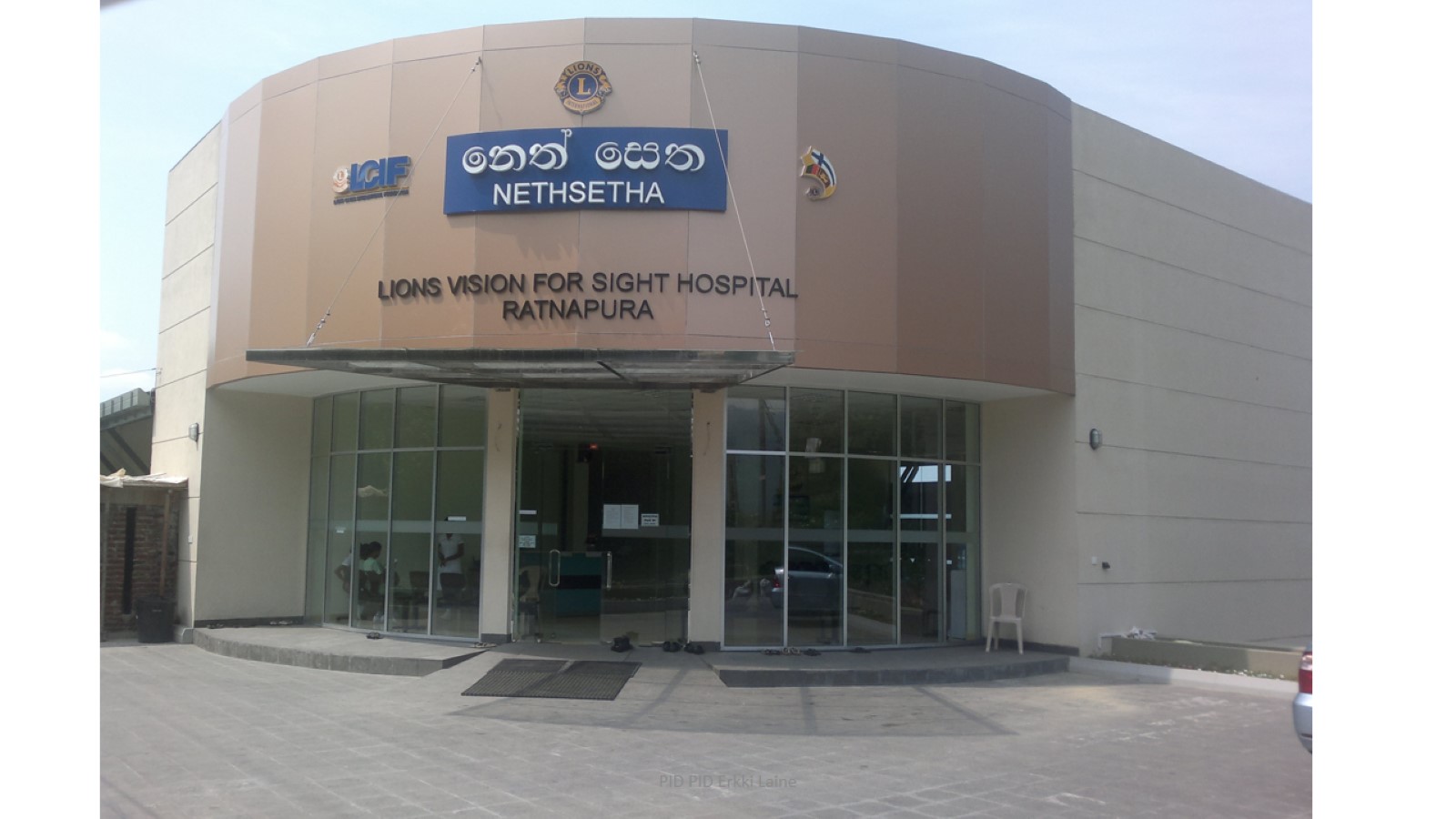 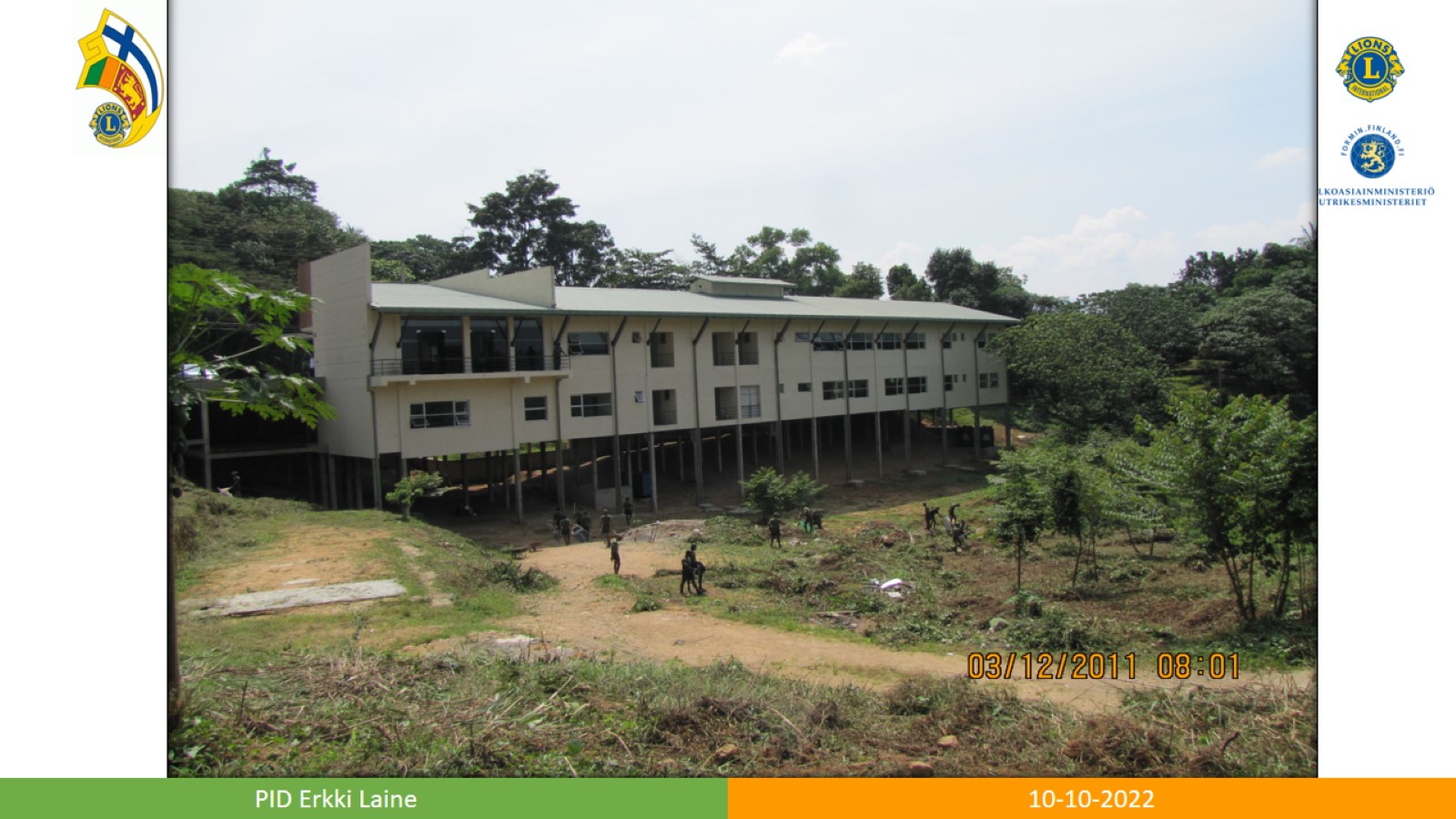 RATNAPURAN NETHSETHASILMÄSAIRAALA
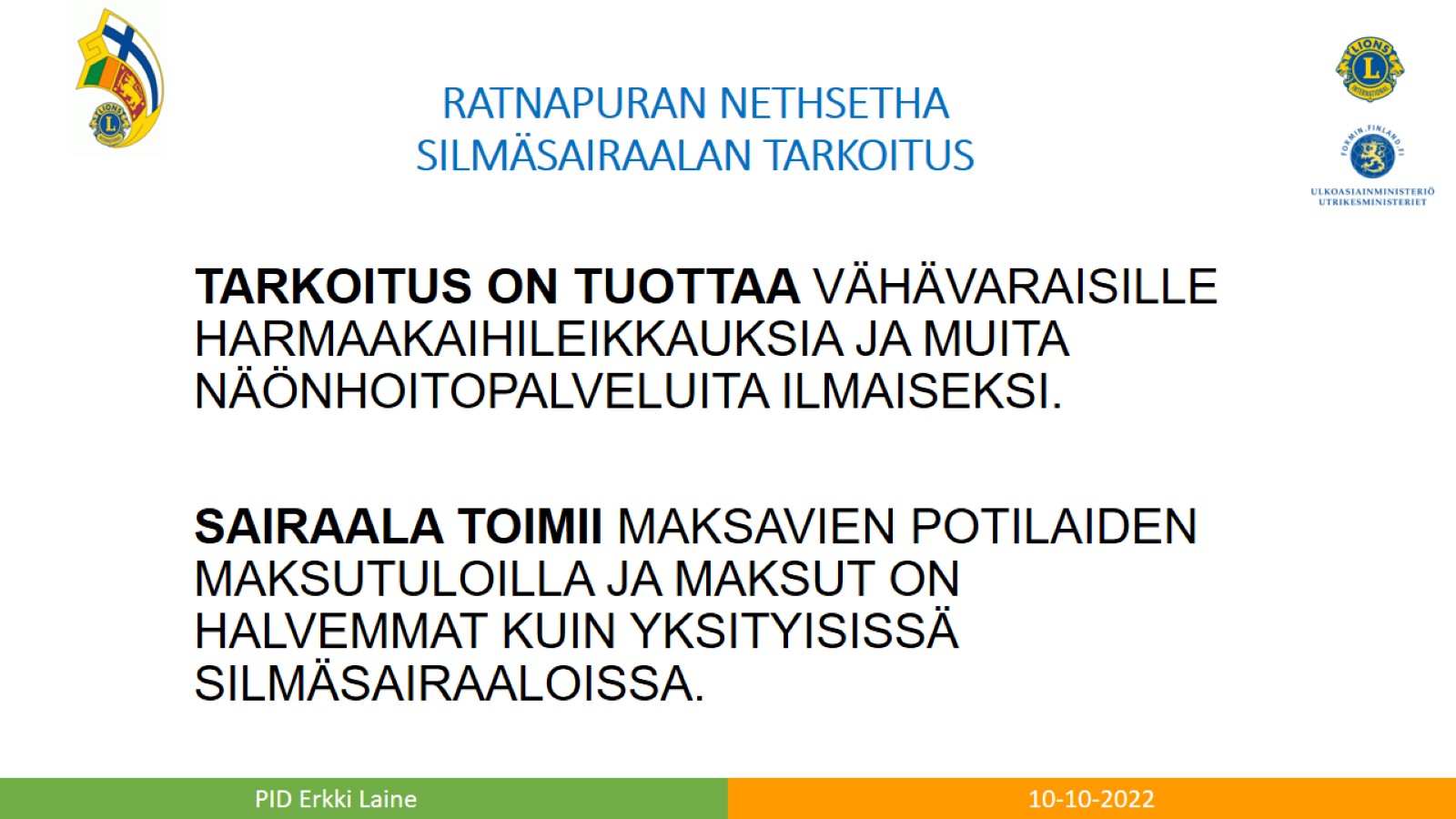 RATNAPURAN NETHSETHASILMÄSAIRAALAN TARKOITUS
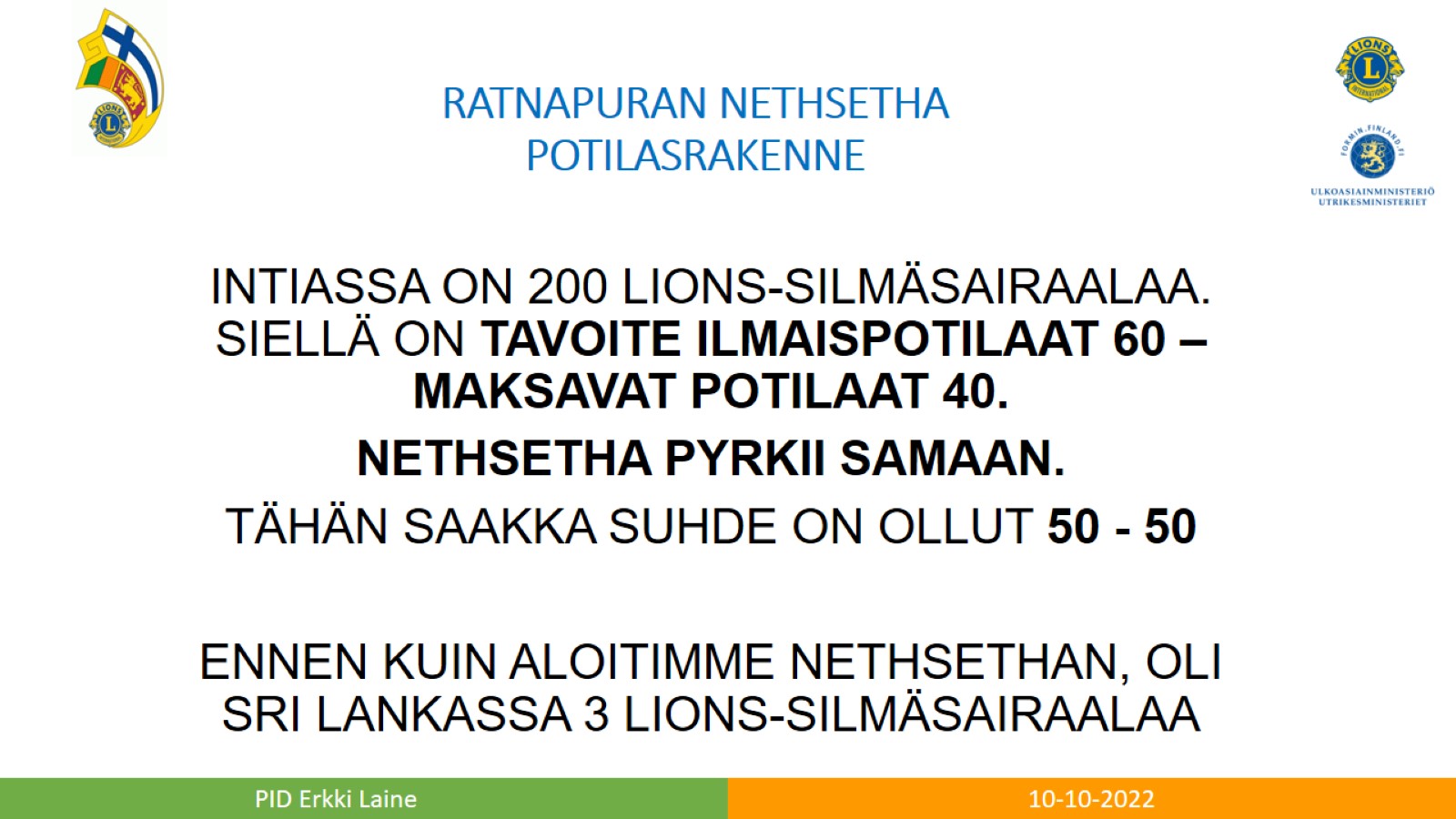 RATNAPURAN NETHSETHAPOTILASRAKENNE
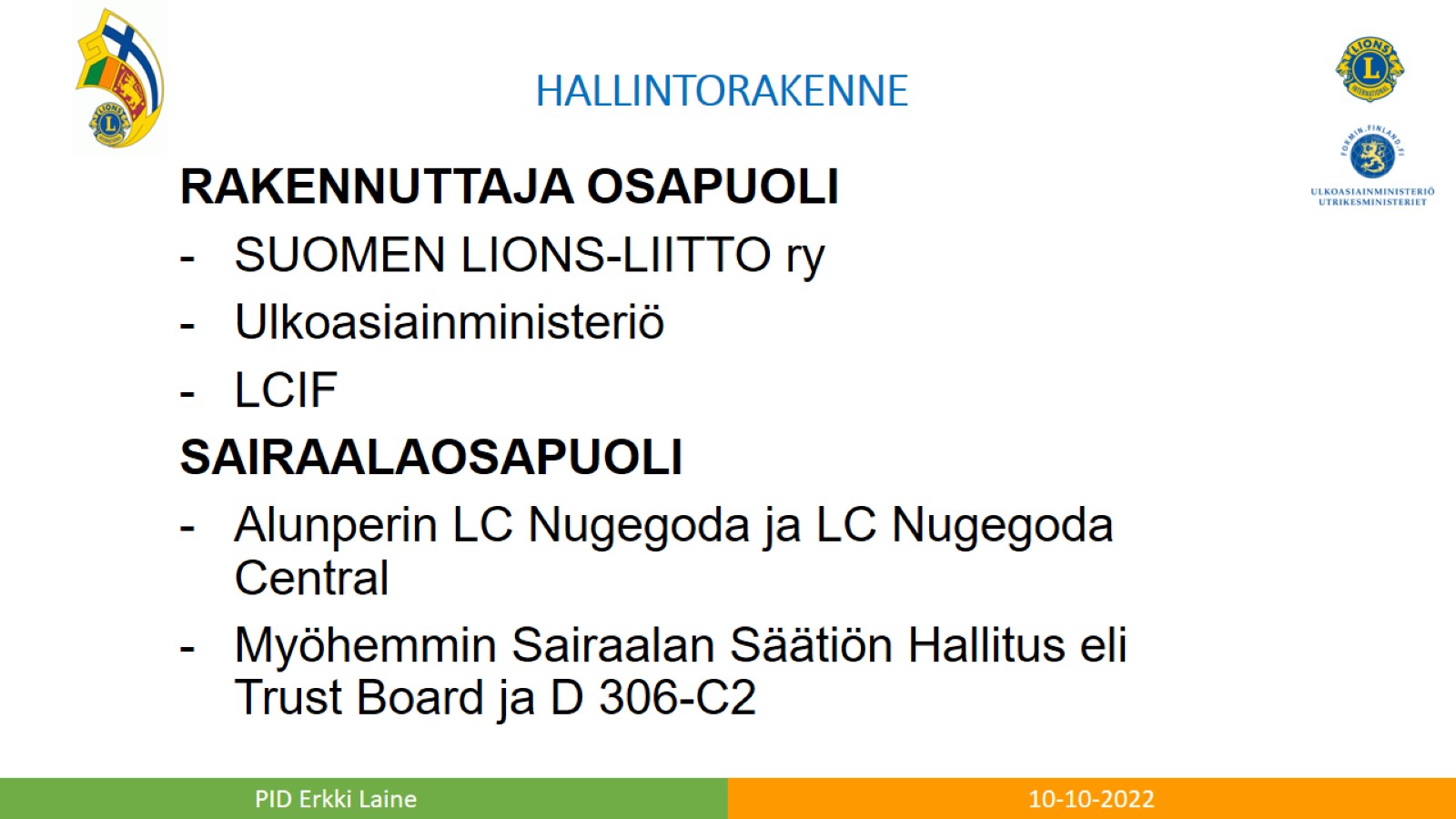 HALLINTORAKENNE
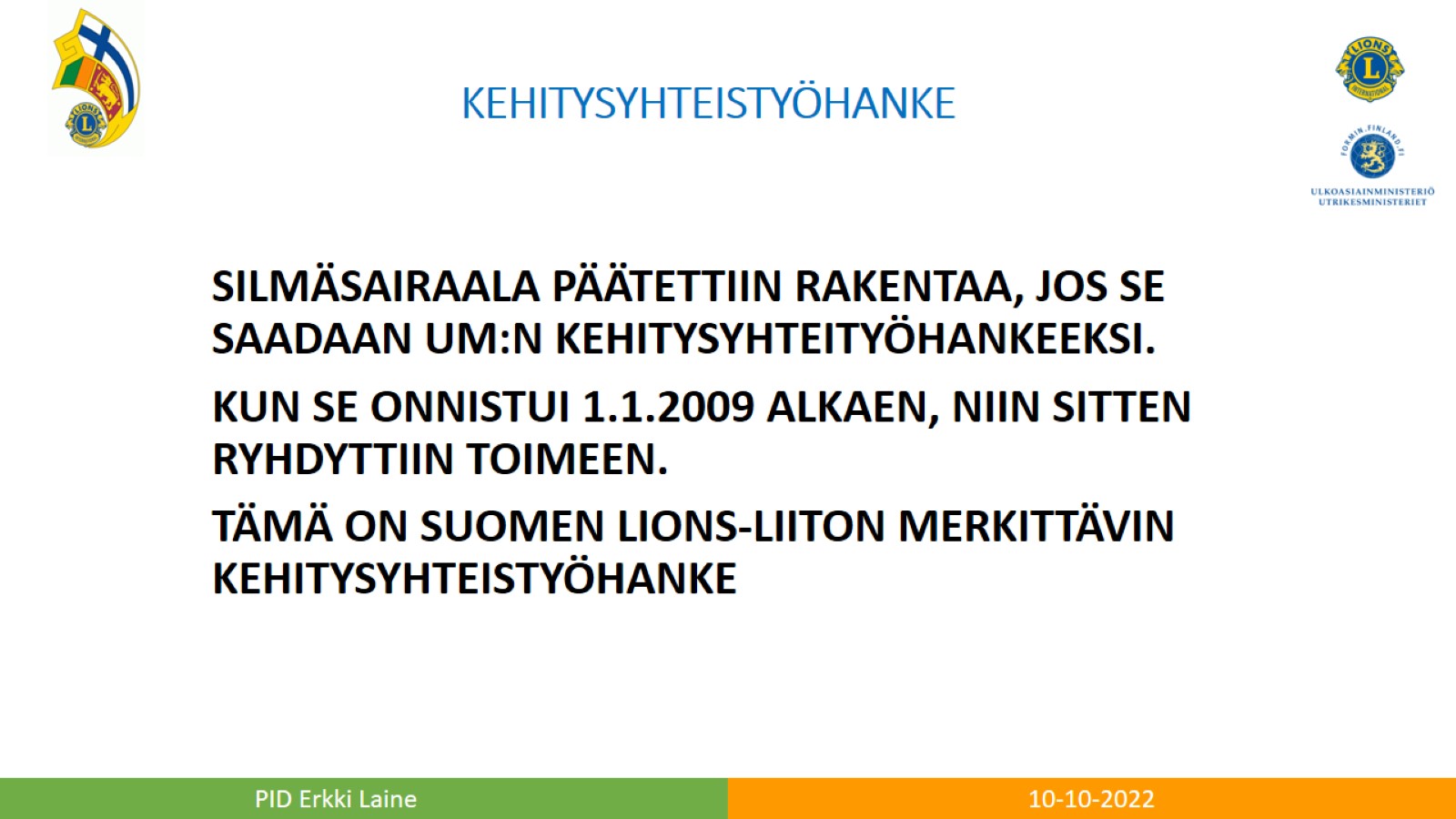 KEHITYSYHTEISTYÖHANKE
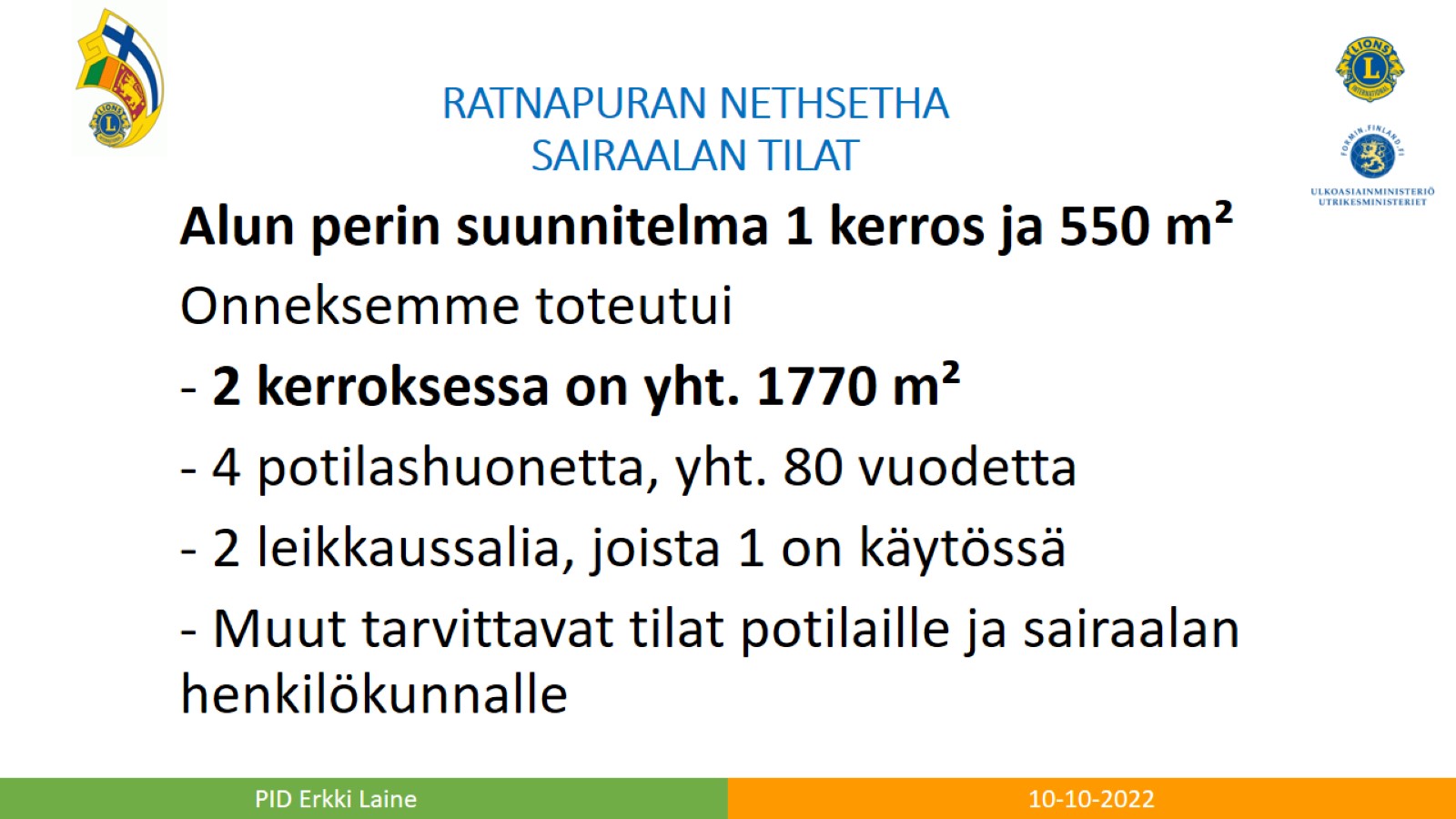 RATNAPURAN NETHSETHASAIRAALAN TILAT
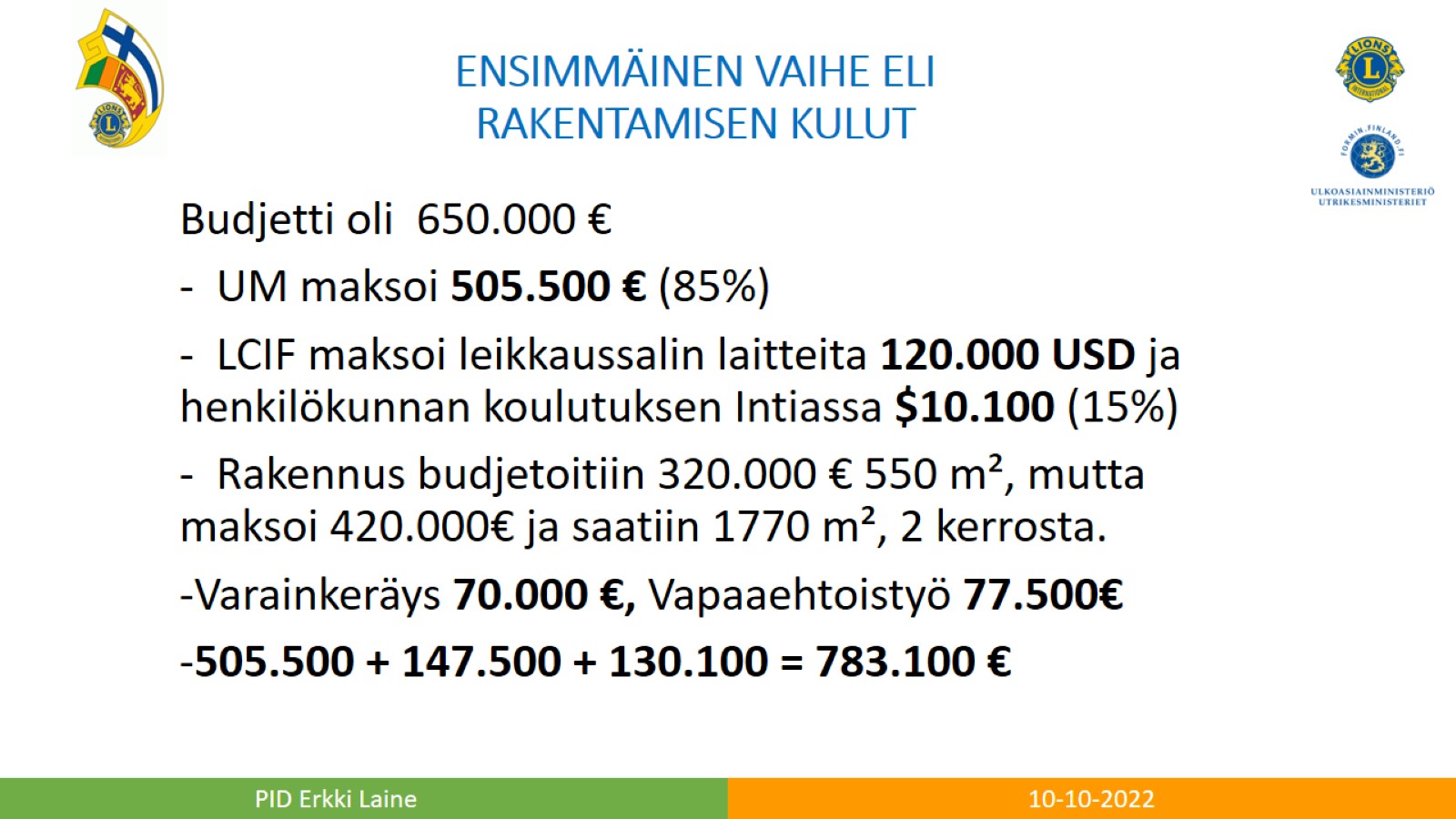 ENSIMMÄINEN VAIHE ELIRAKENTAMISEN KULUT
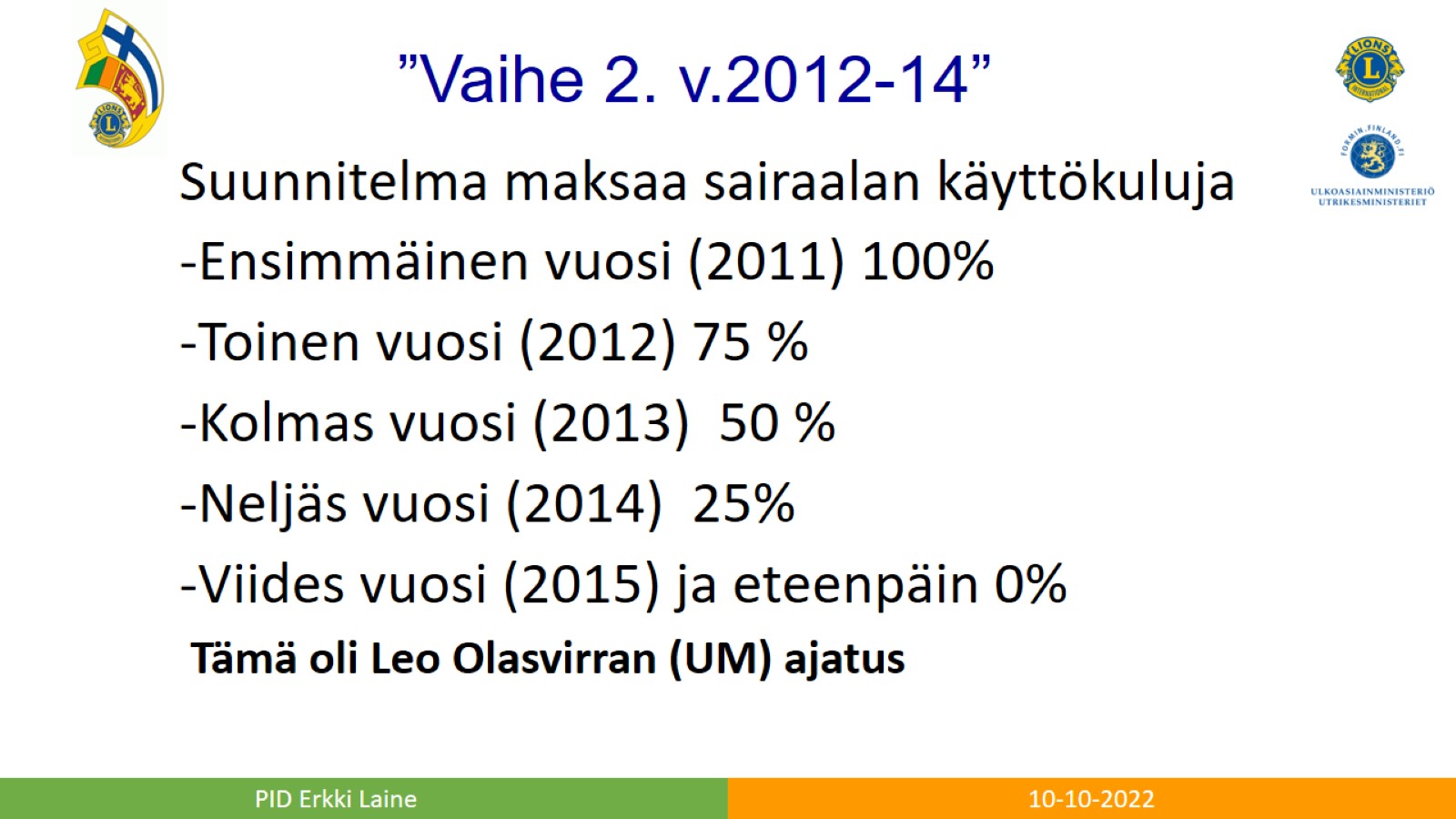 ”Vaihe 2. v.2012-14”
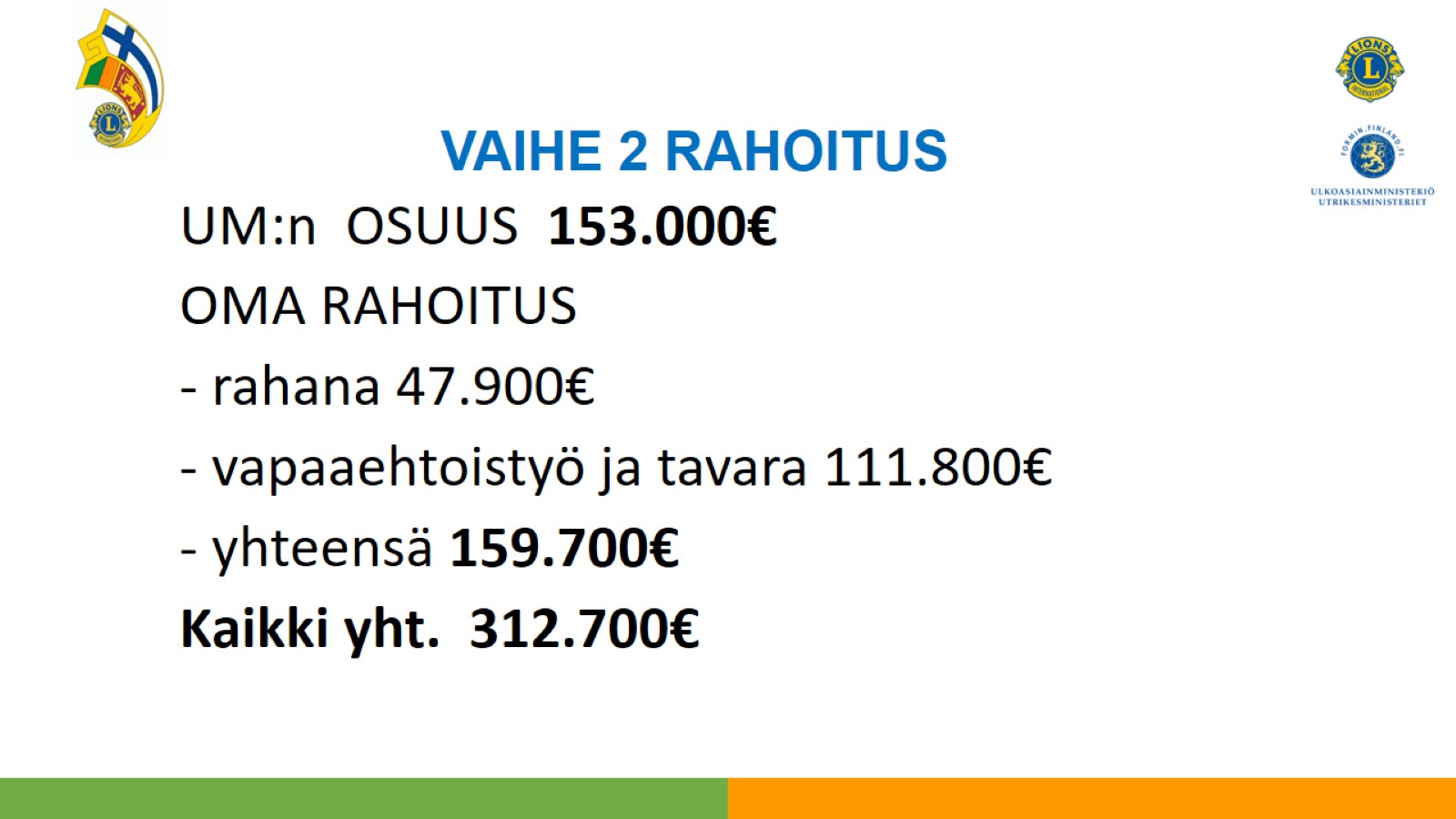 VAIHE 2 RAHOITUS
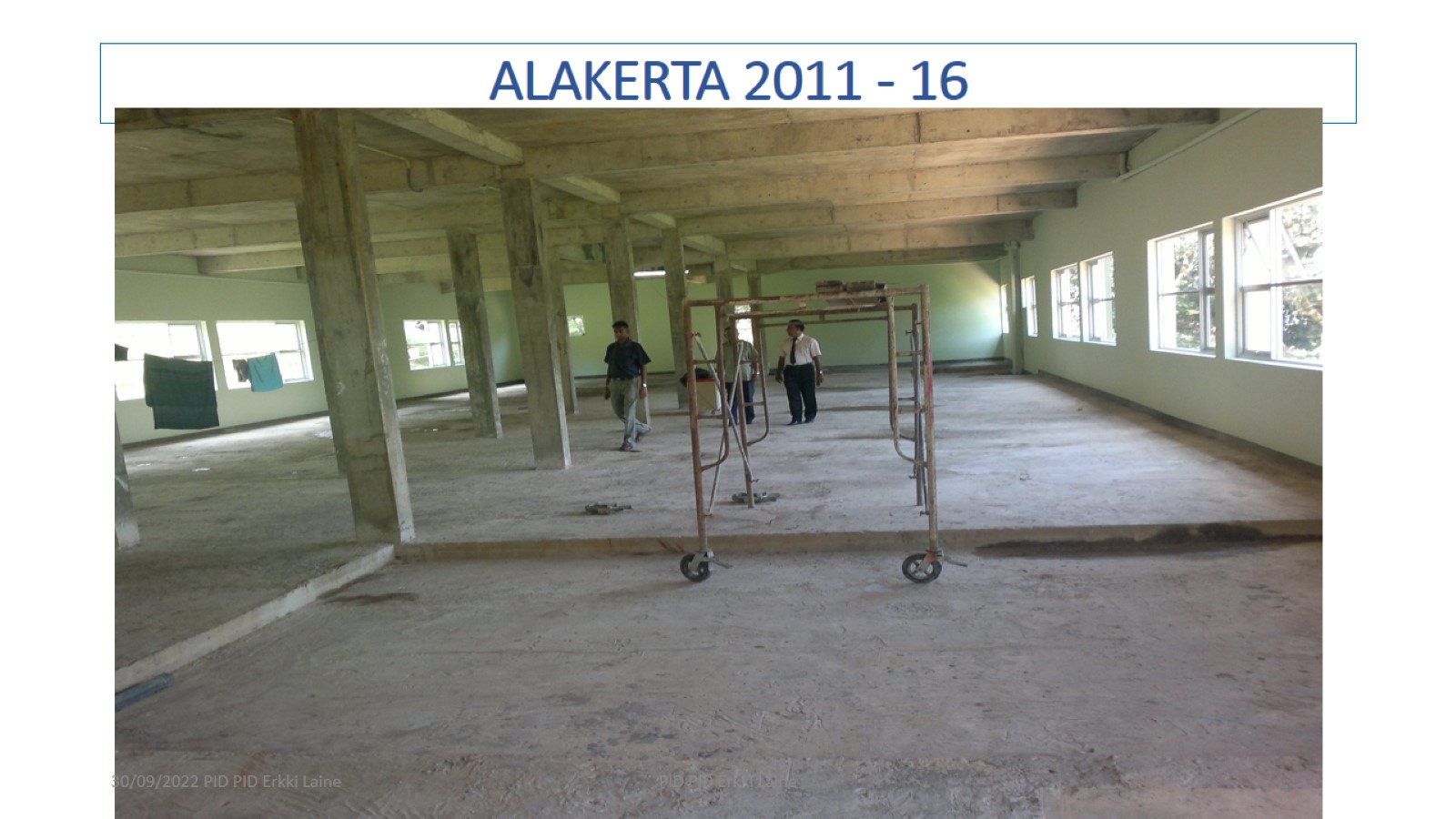 ALAKERTA 2011 - 16
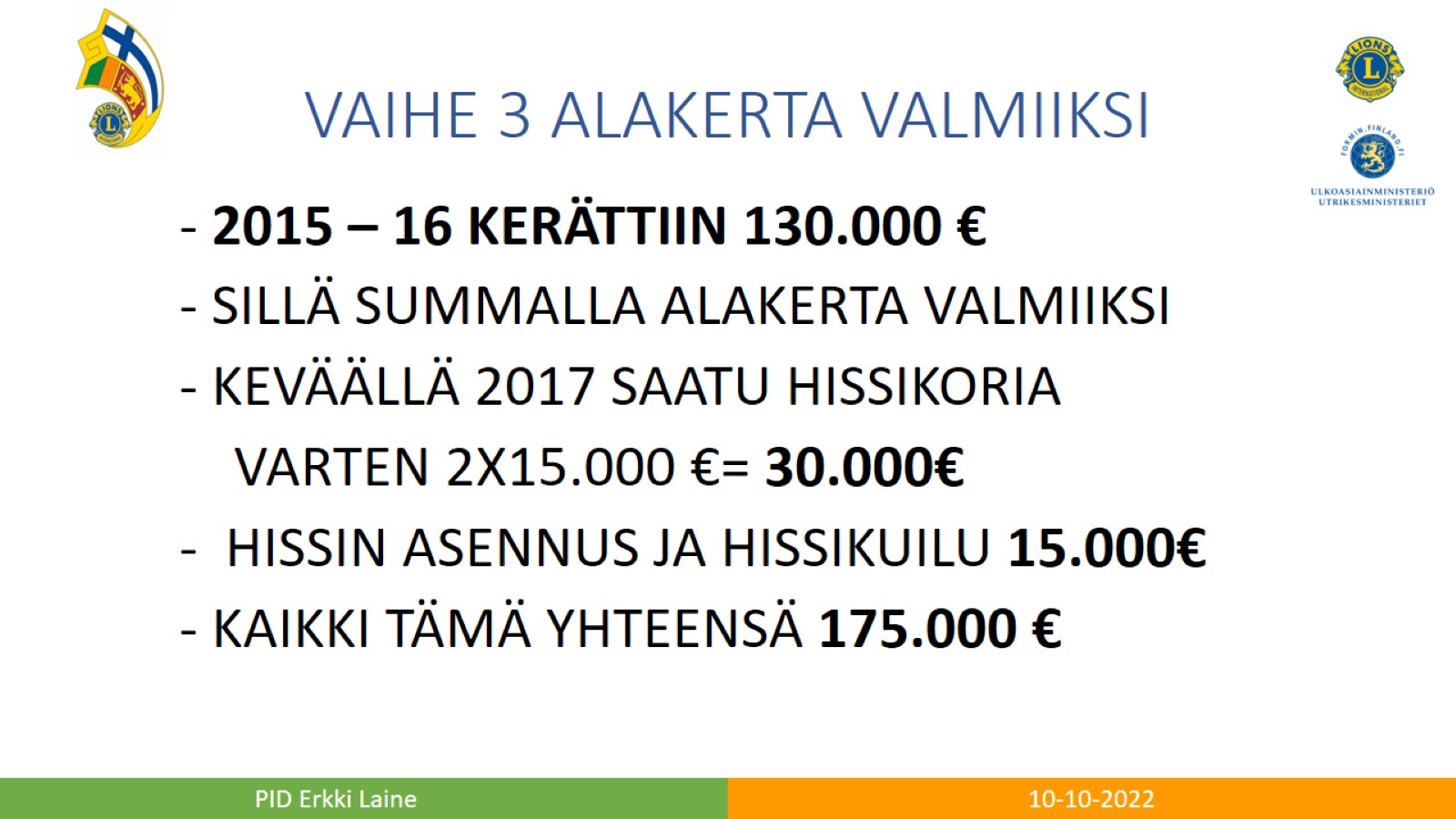 VAIHE 3 ALAKERTA VALMIIKSI
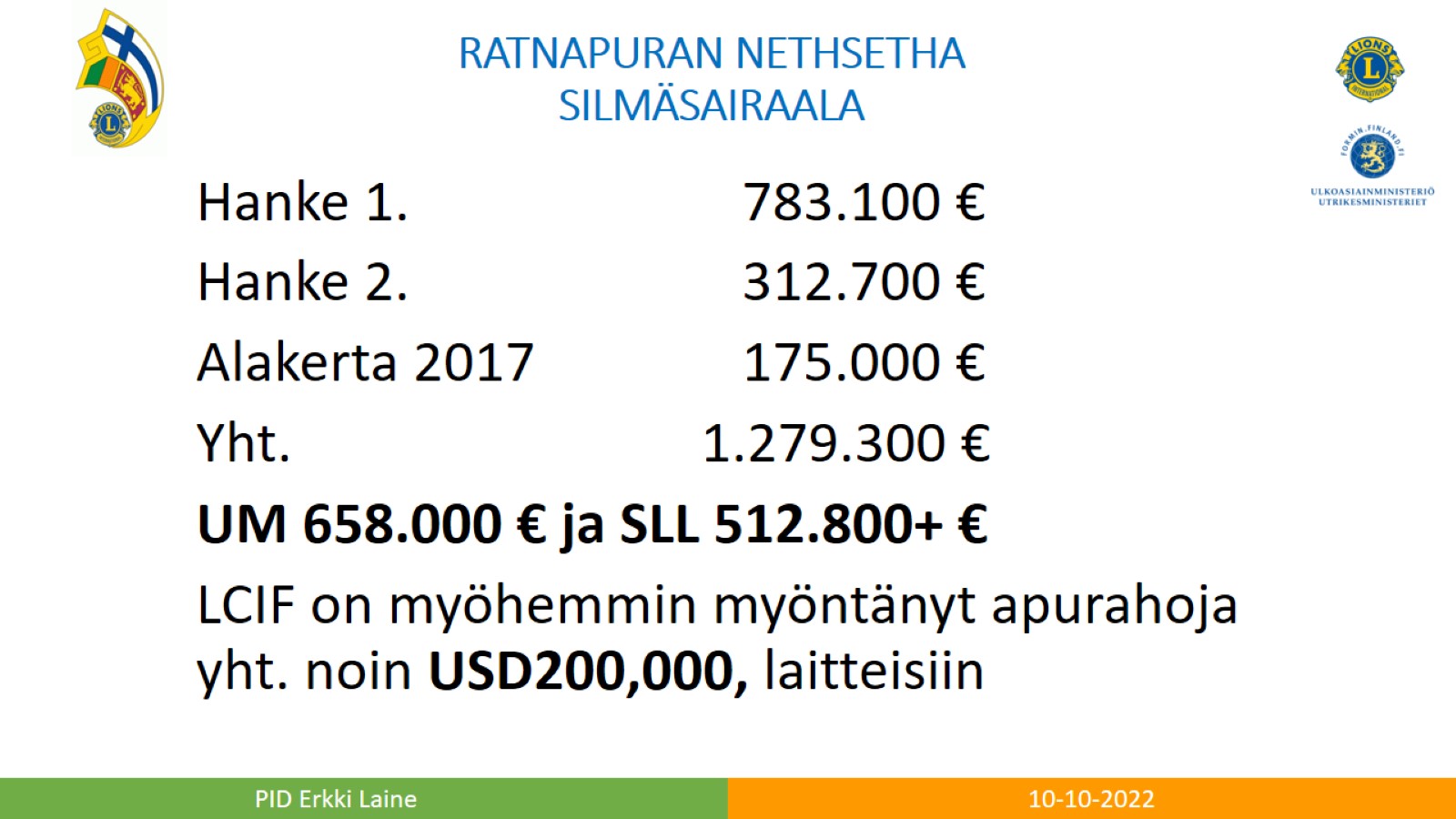 RATNAPURAN NETHSETHASILMÄSAIRAALA
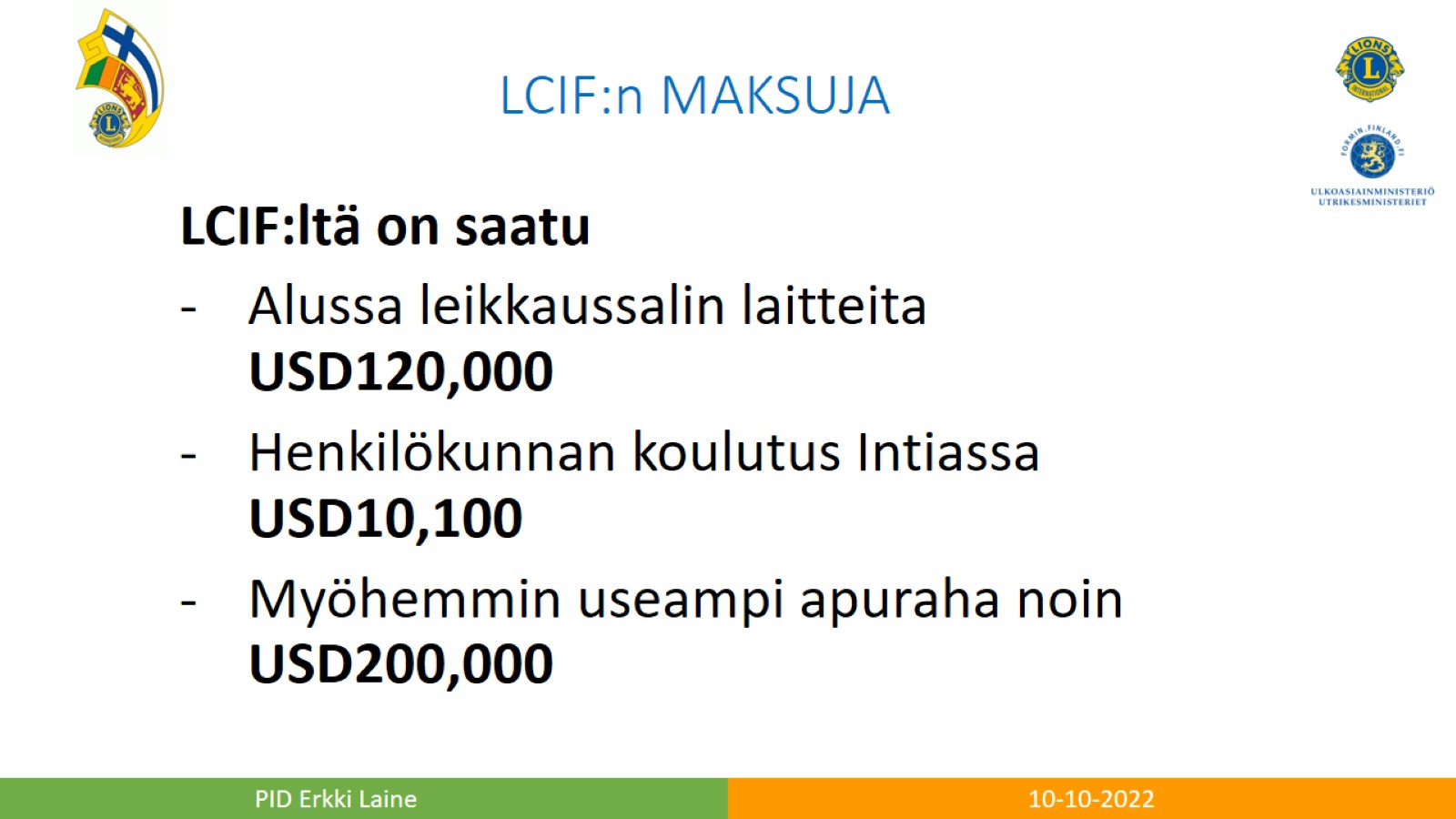 LCIF:n MAKSUJA
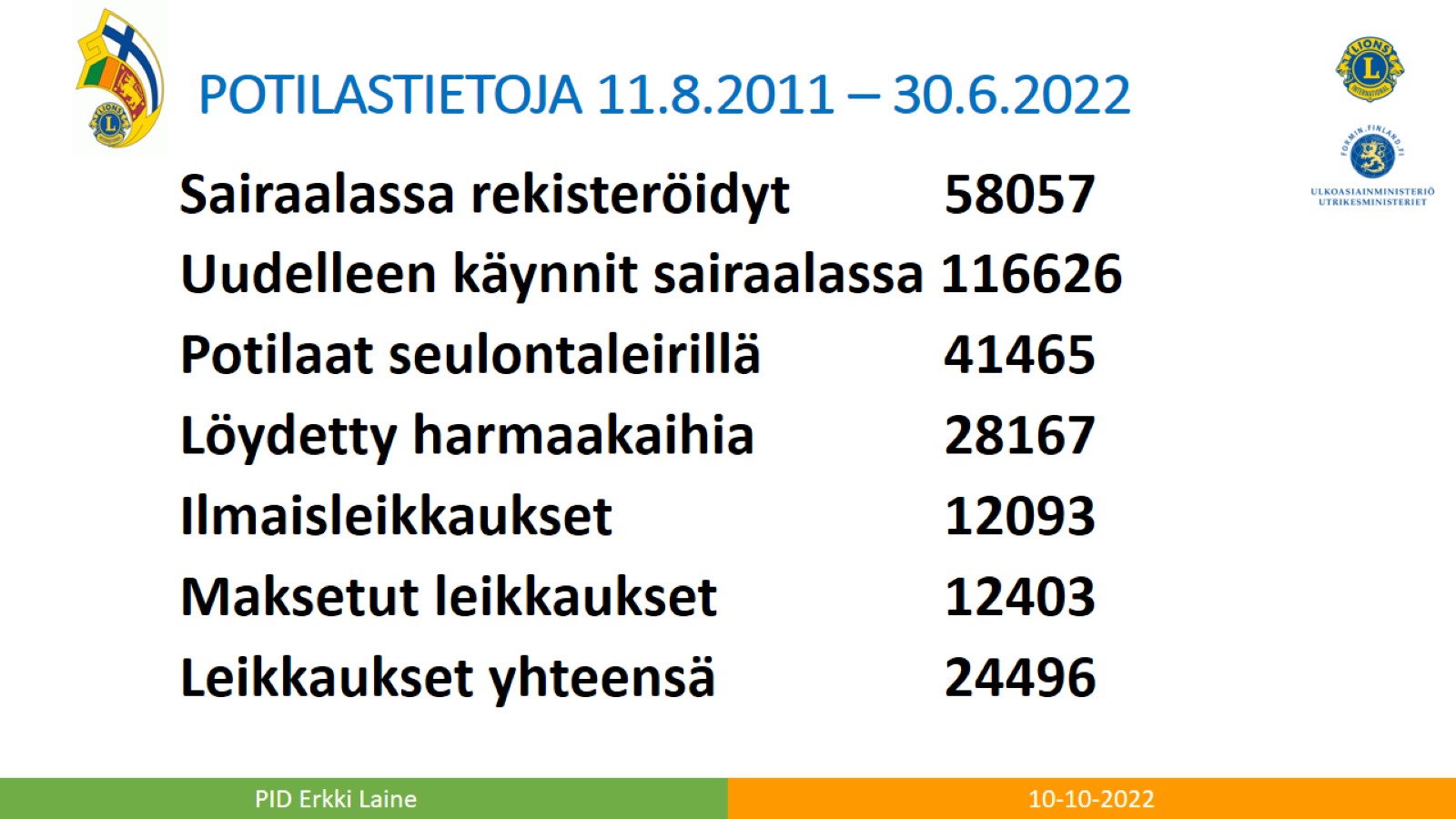 POTILASTIETOJA 11.8.2011 – 30.6.2022
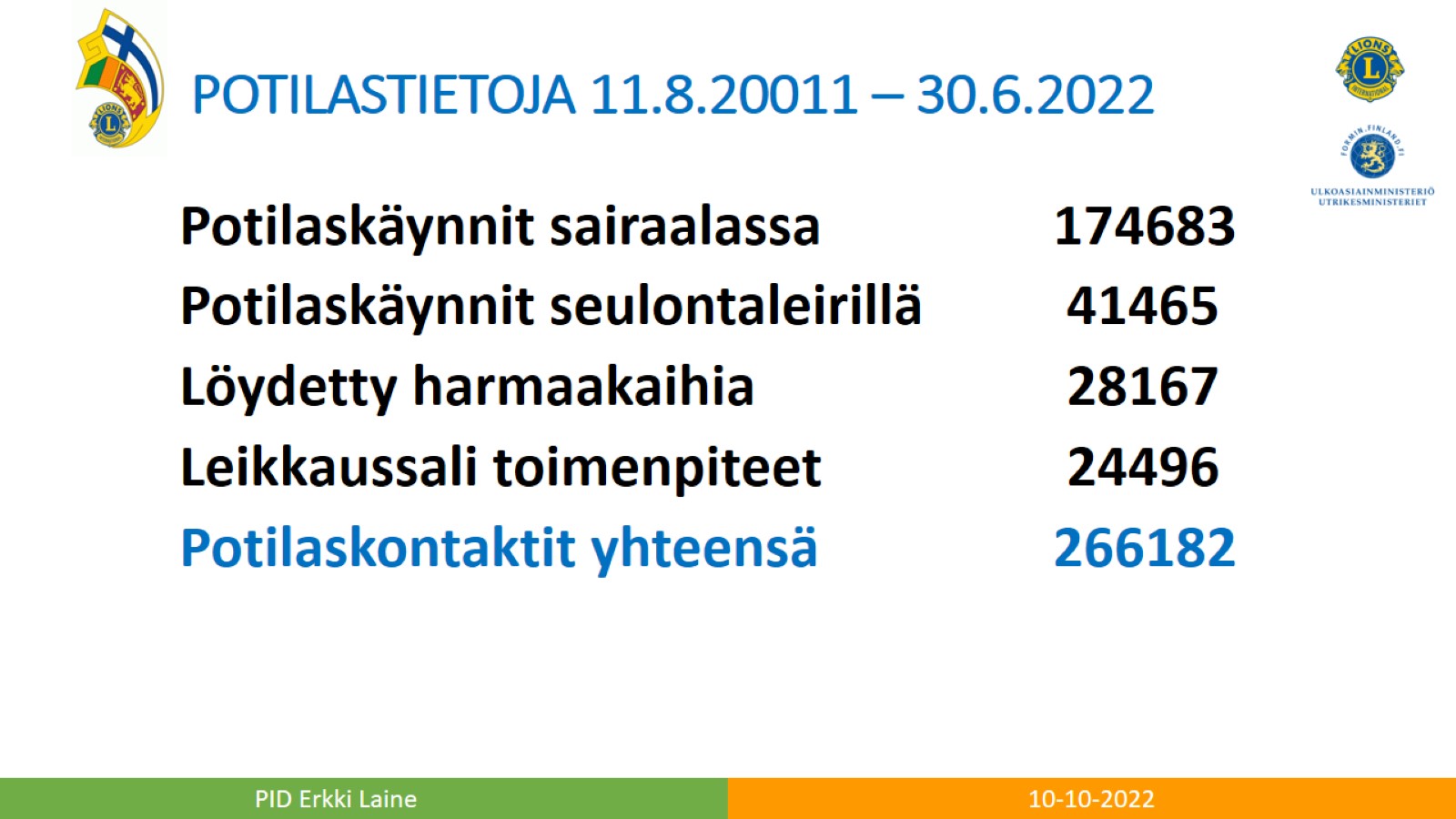 POTILASTIETOJA 11.8.20011 – 30.6.2022
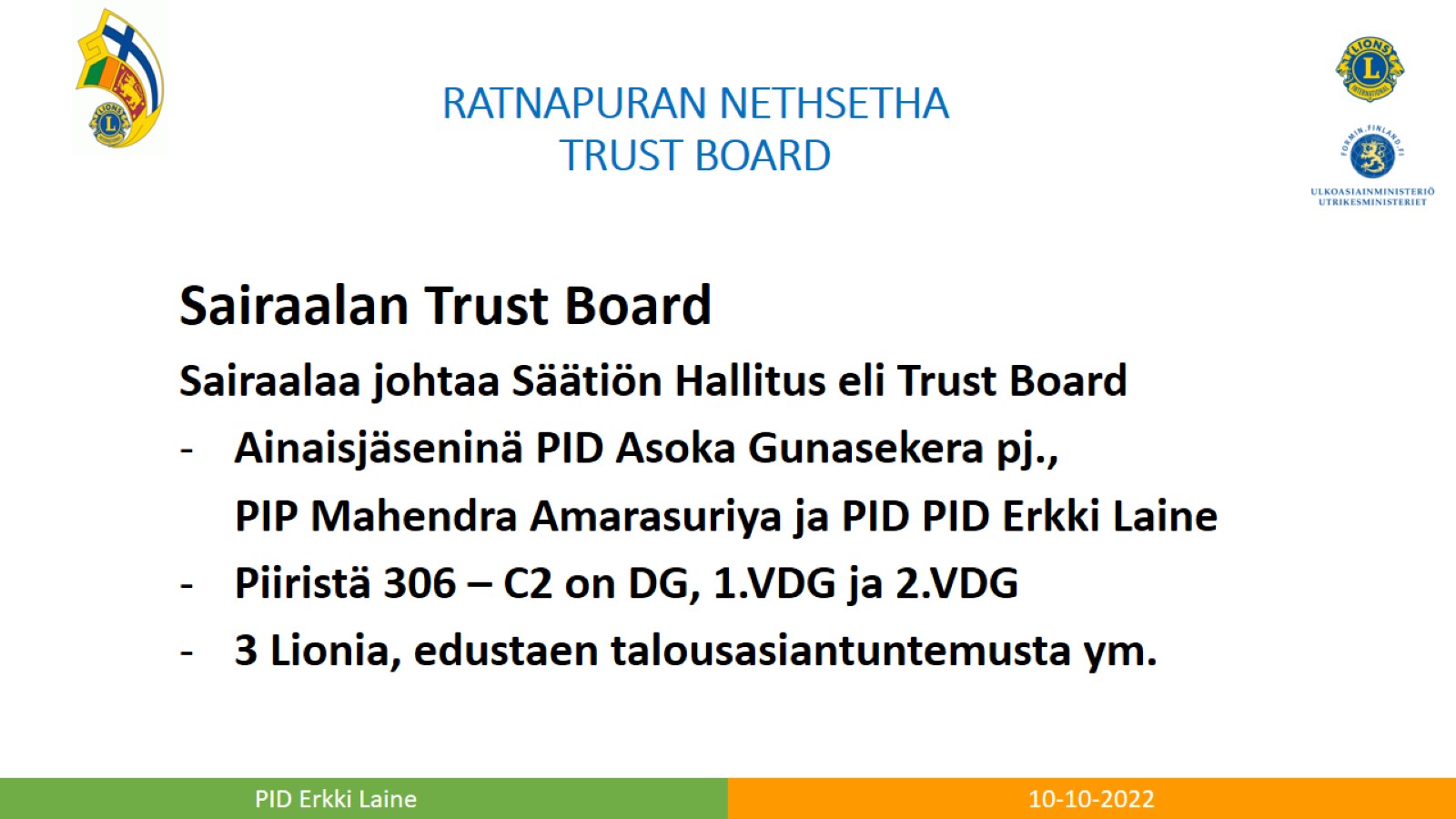 RATNAPURAN NETHSETHATRUST BOARD
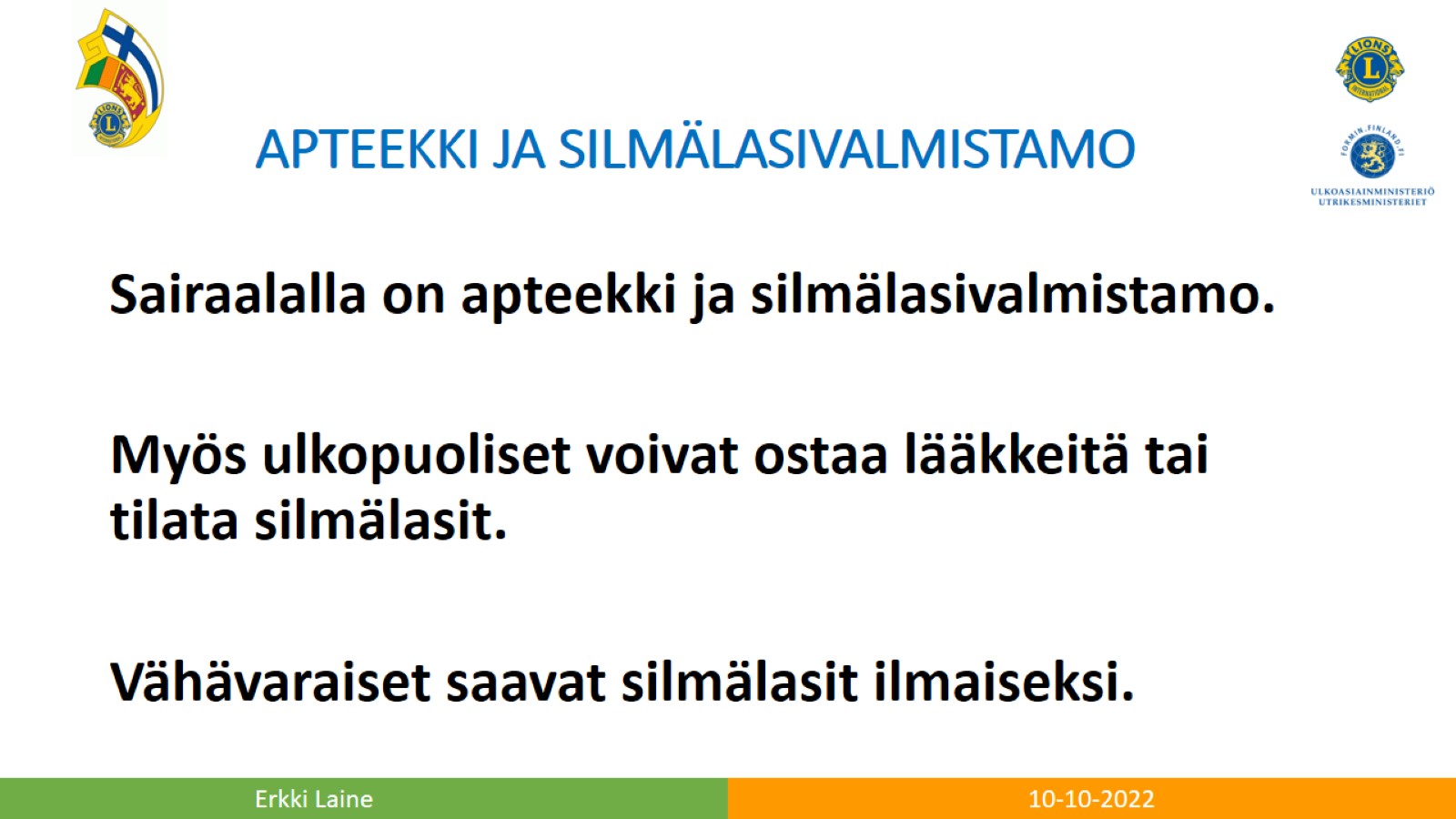 APTEEKKI JA SILMÄLASIVALMISTAMO
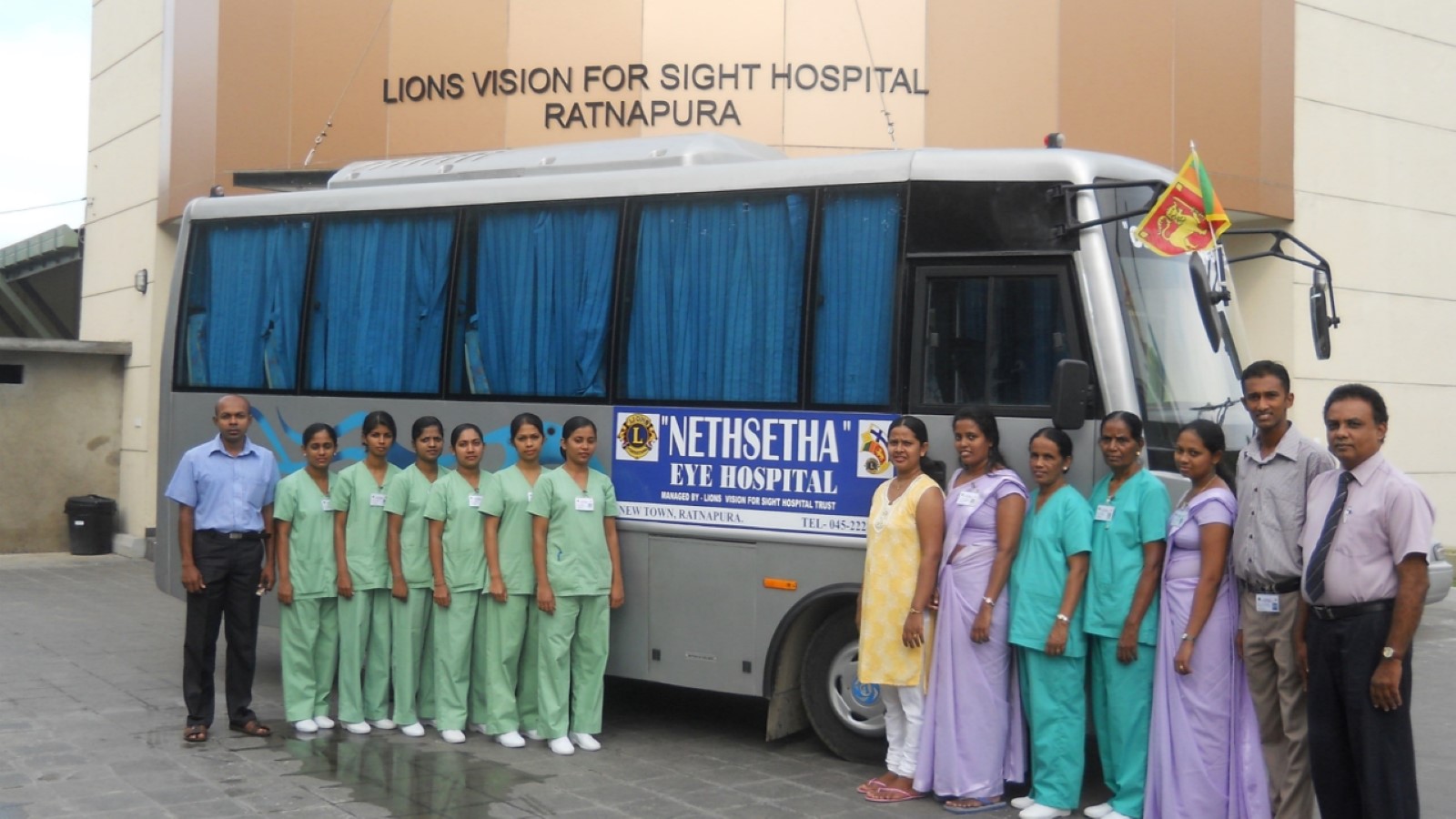 Kiitos
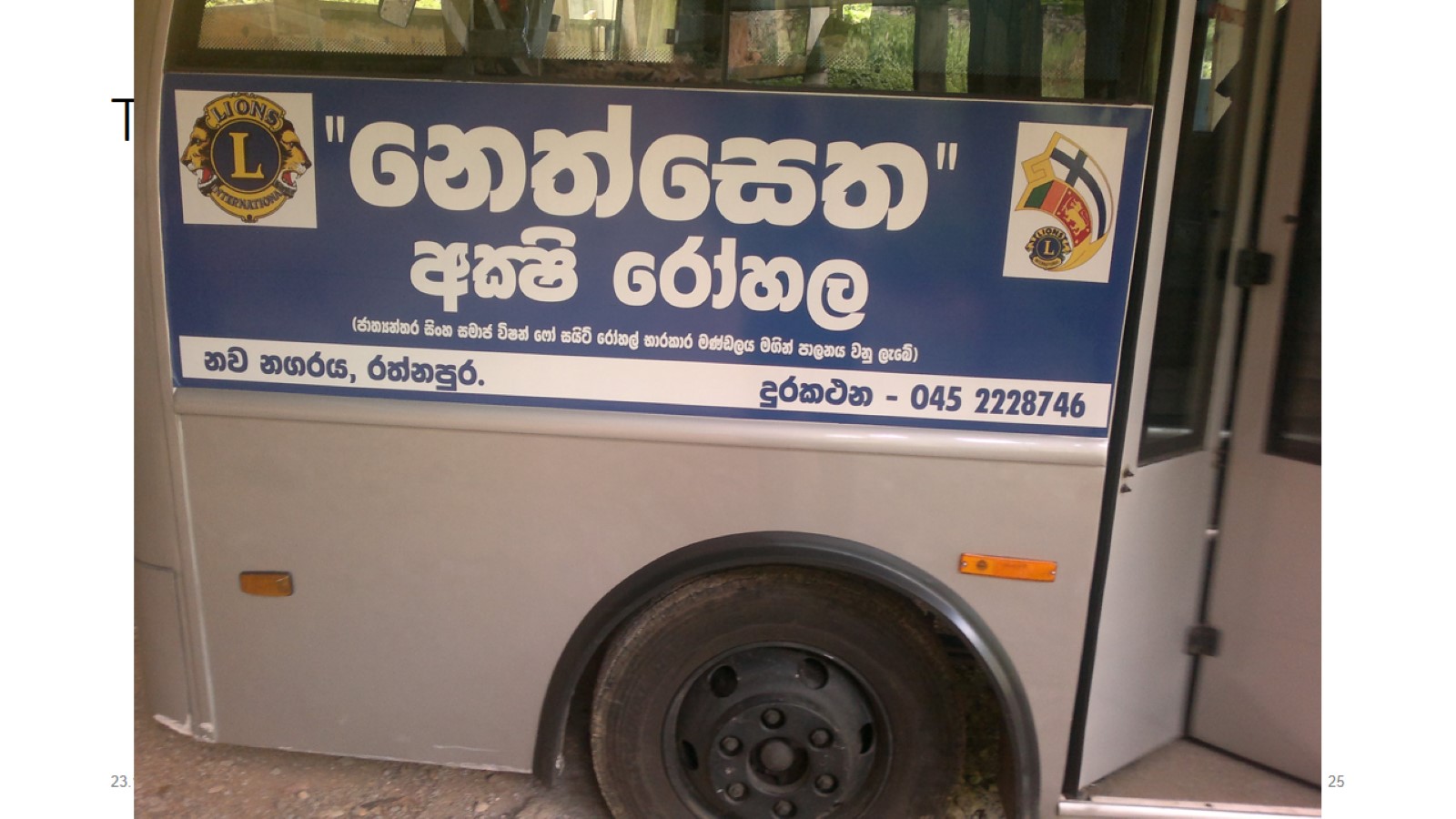 Thank you
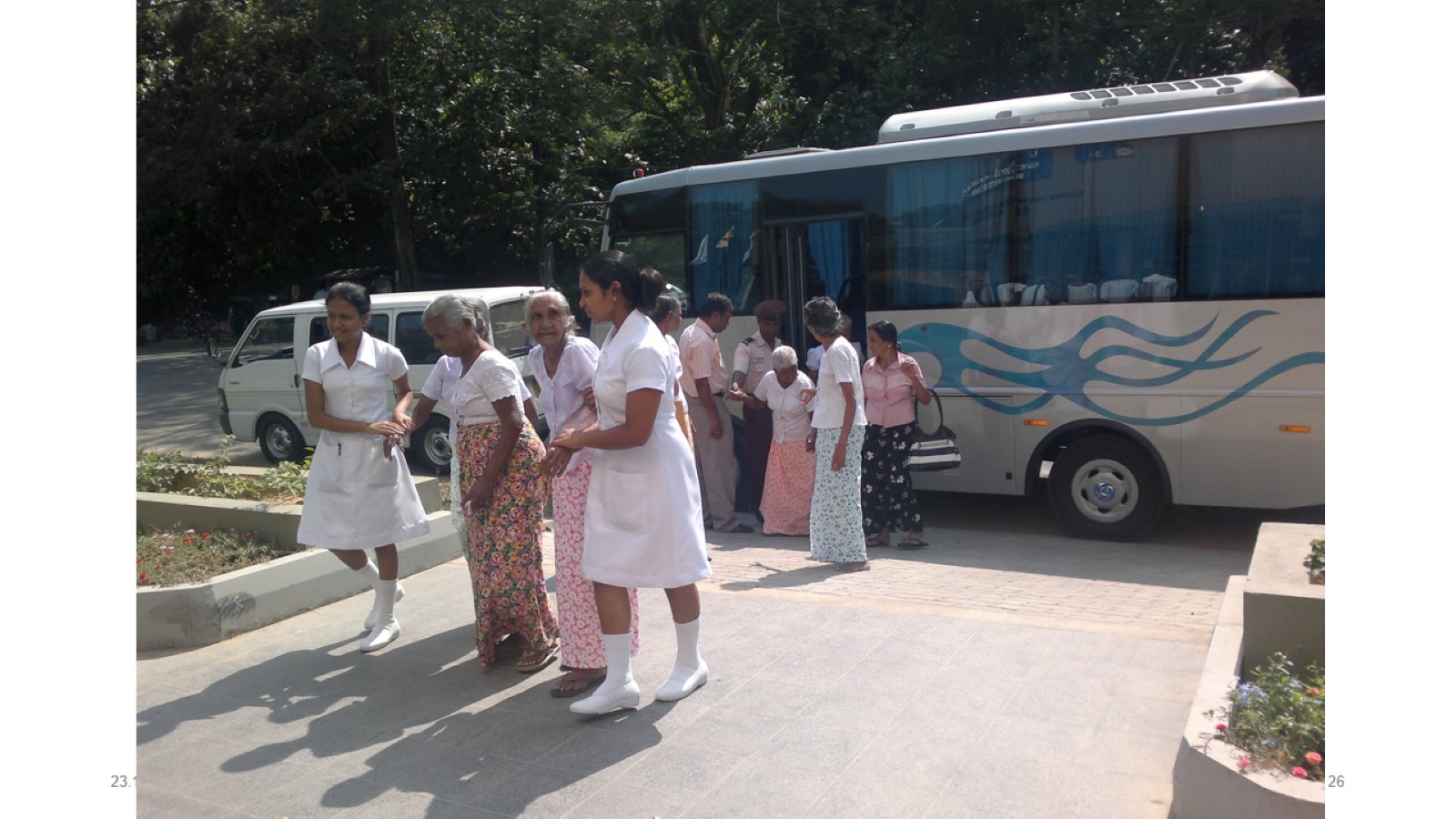 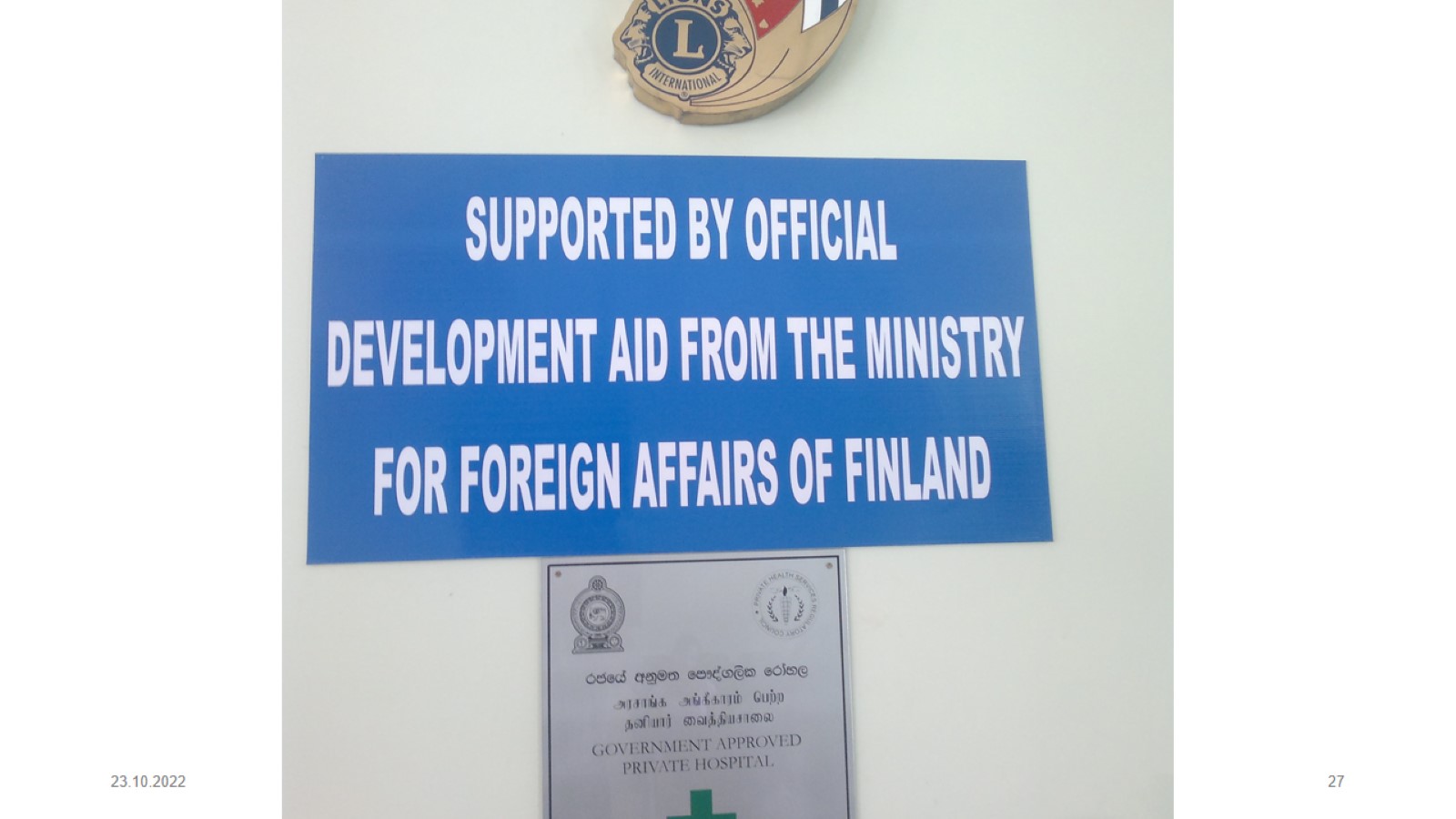 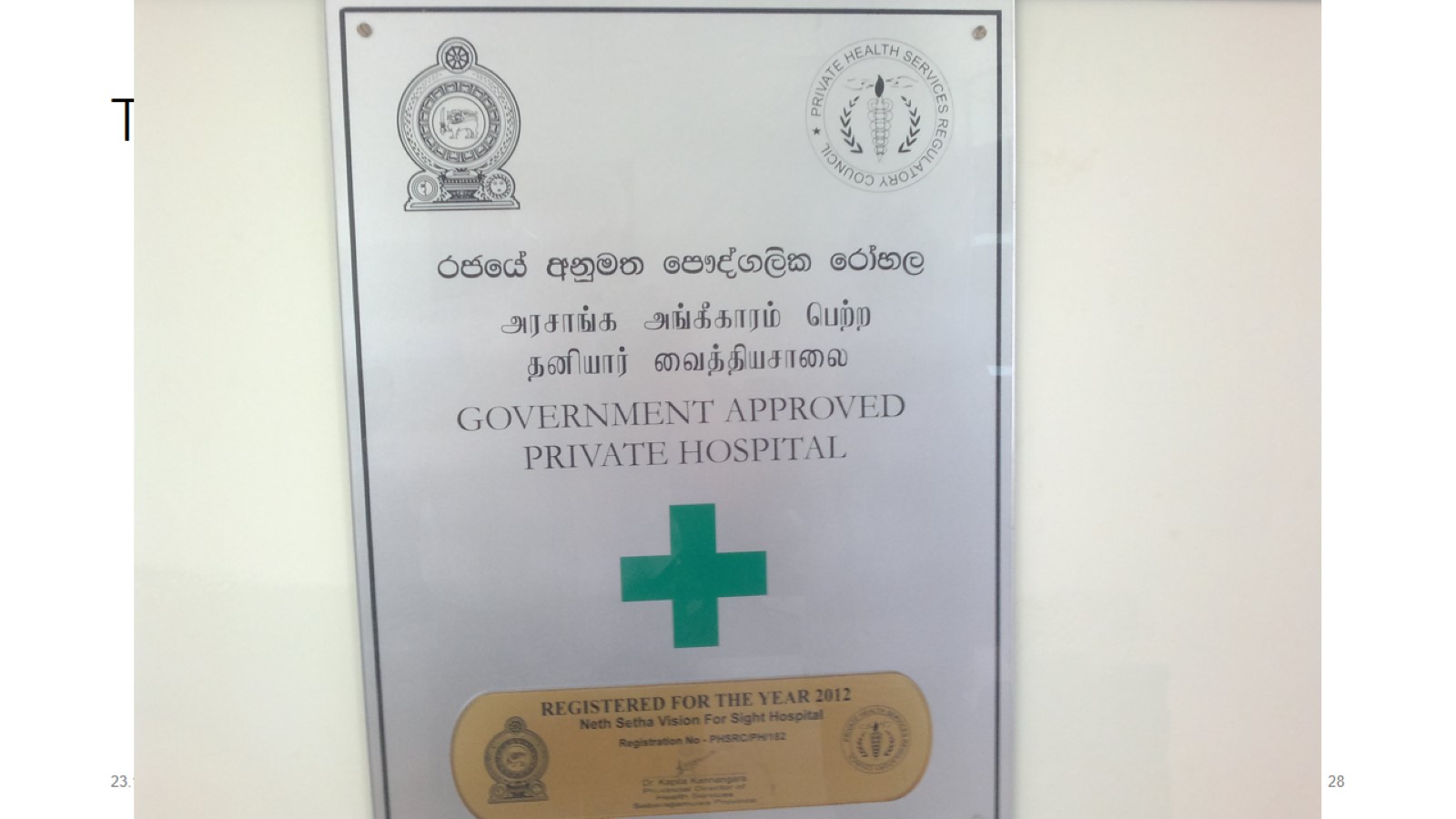 Thank you
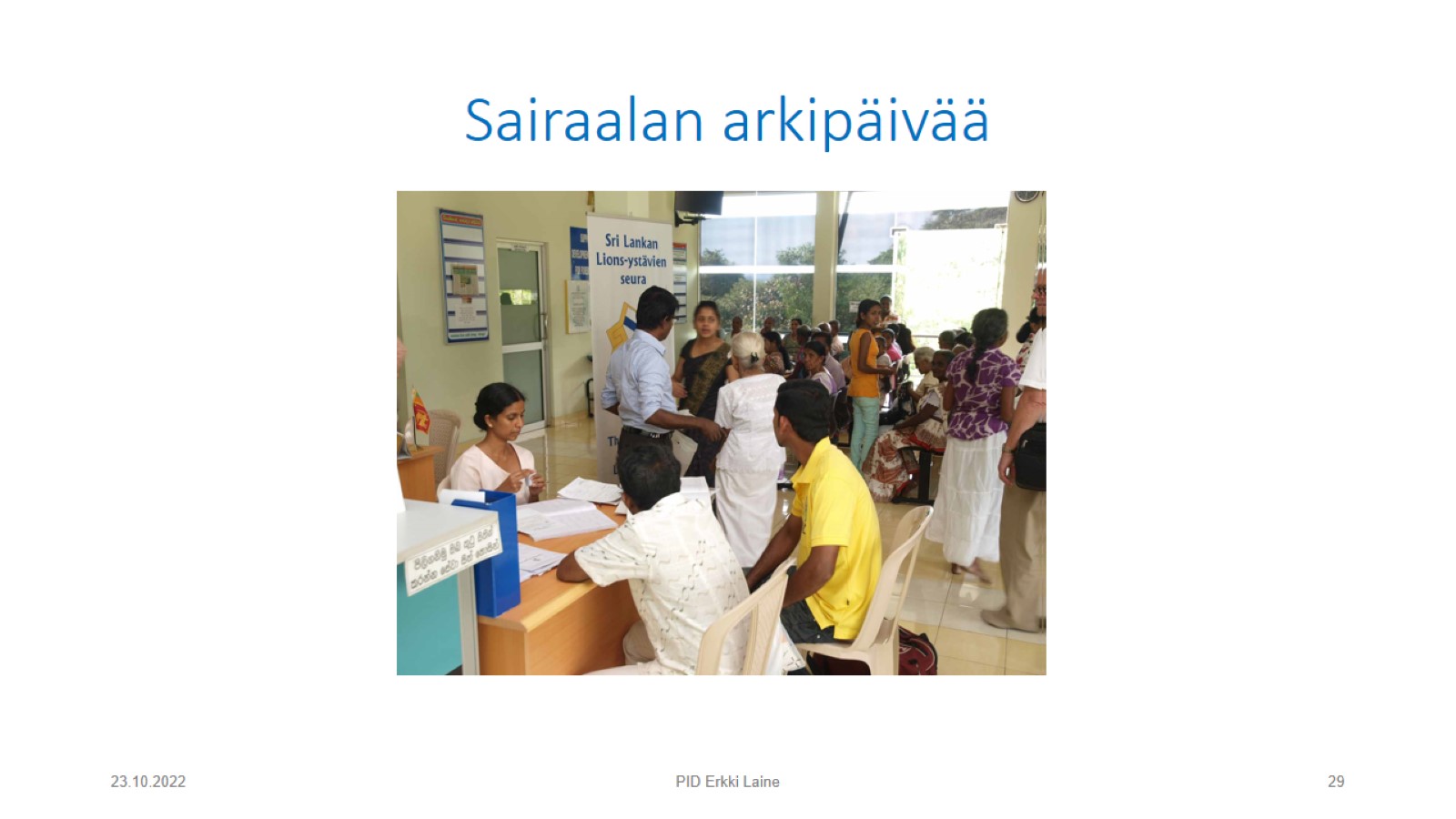 Sairaalan arkipäivää
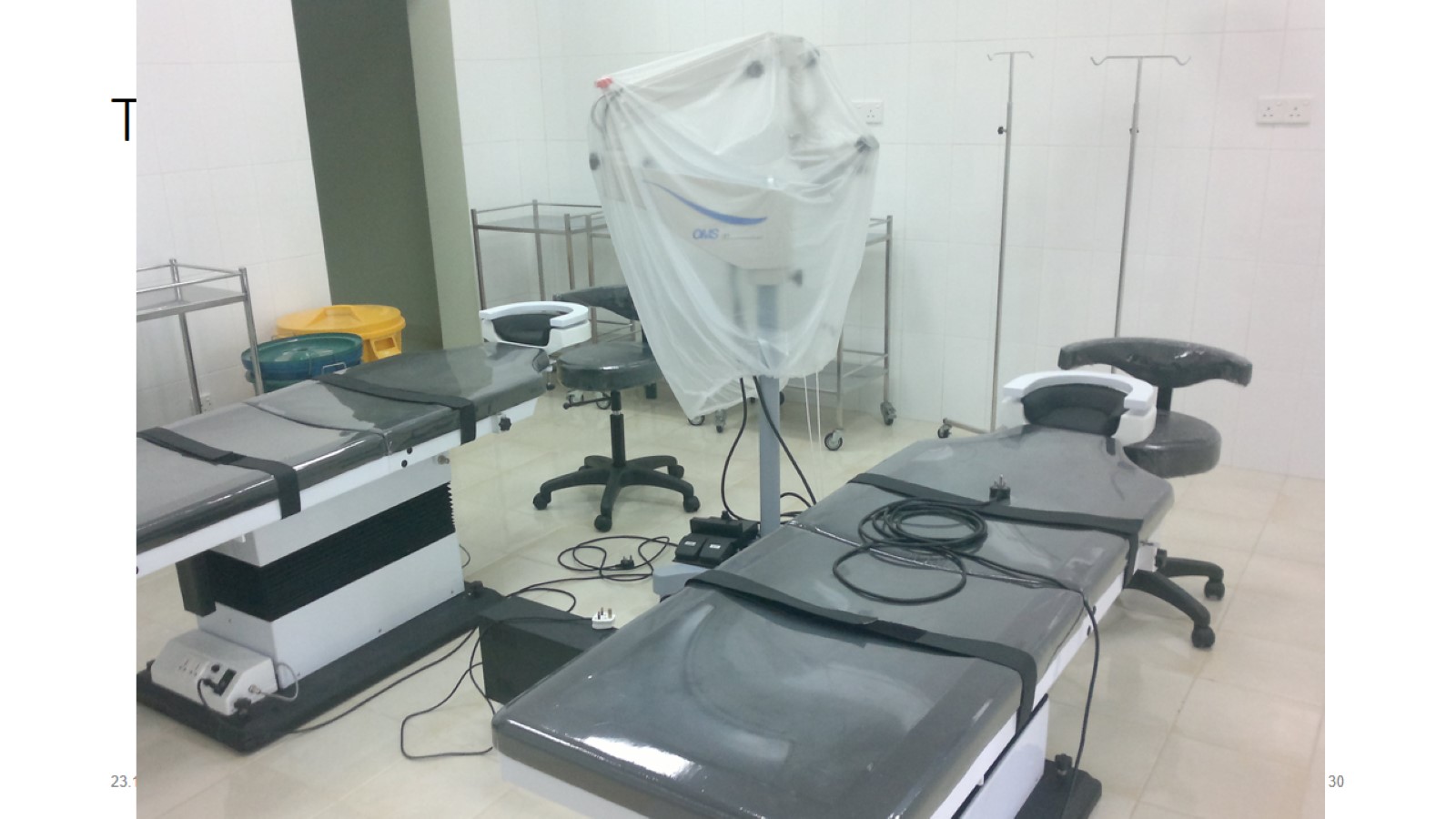 Thank you
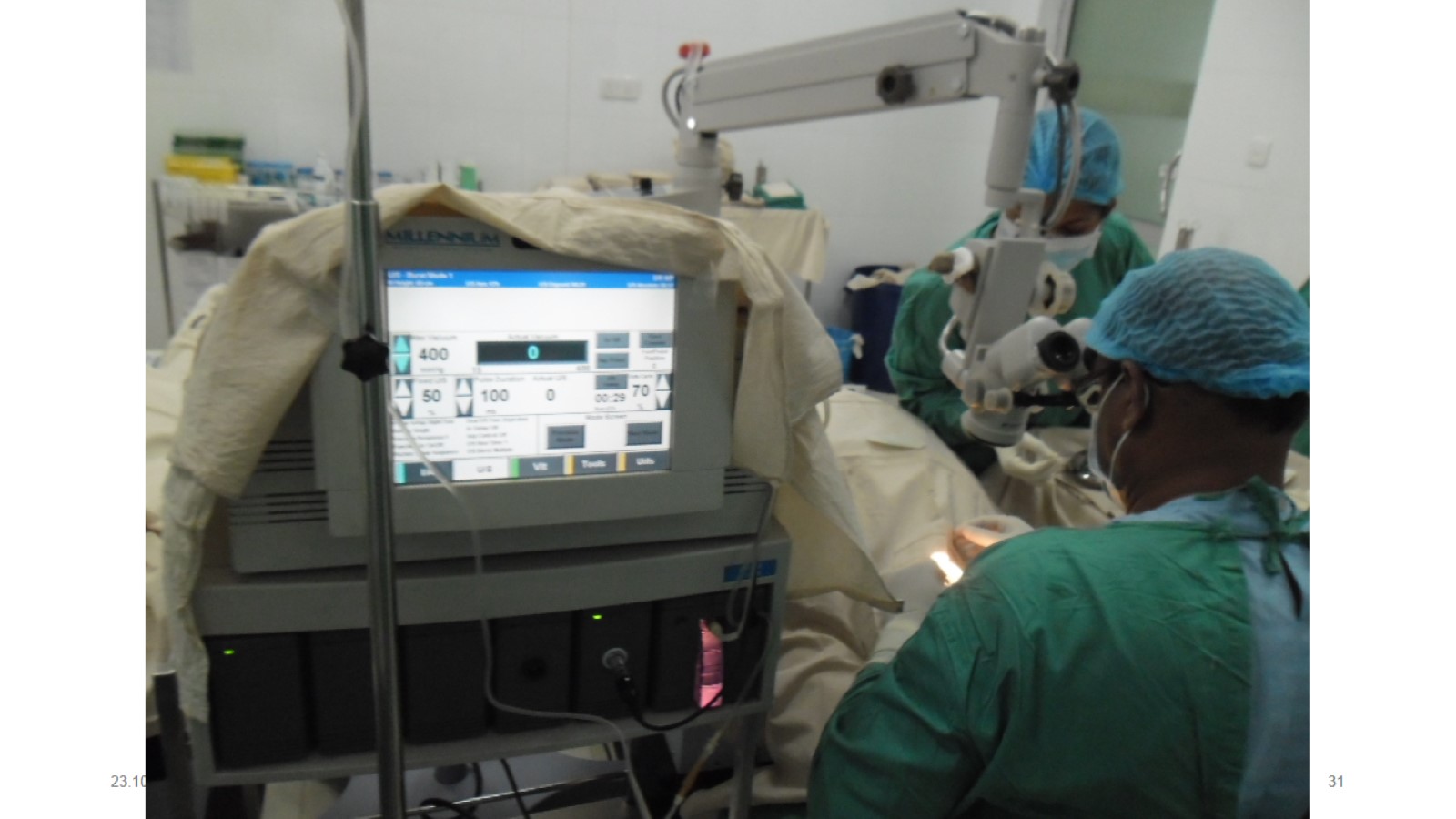 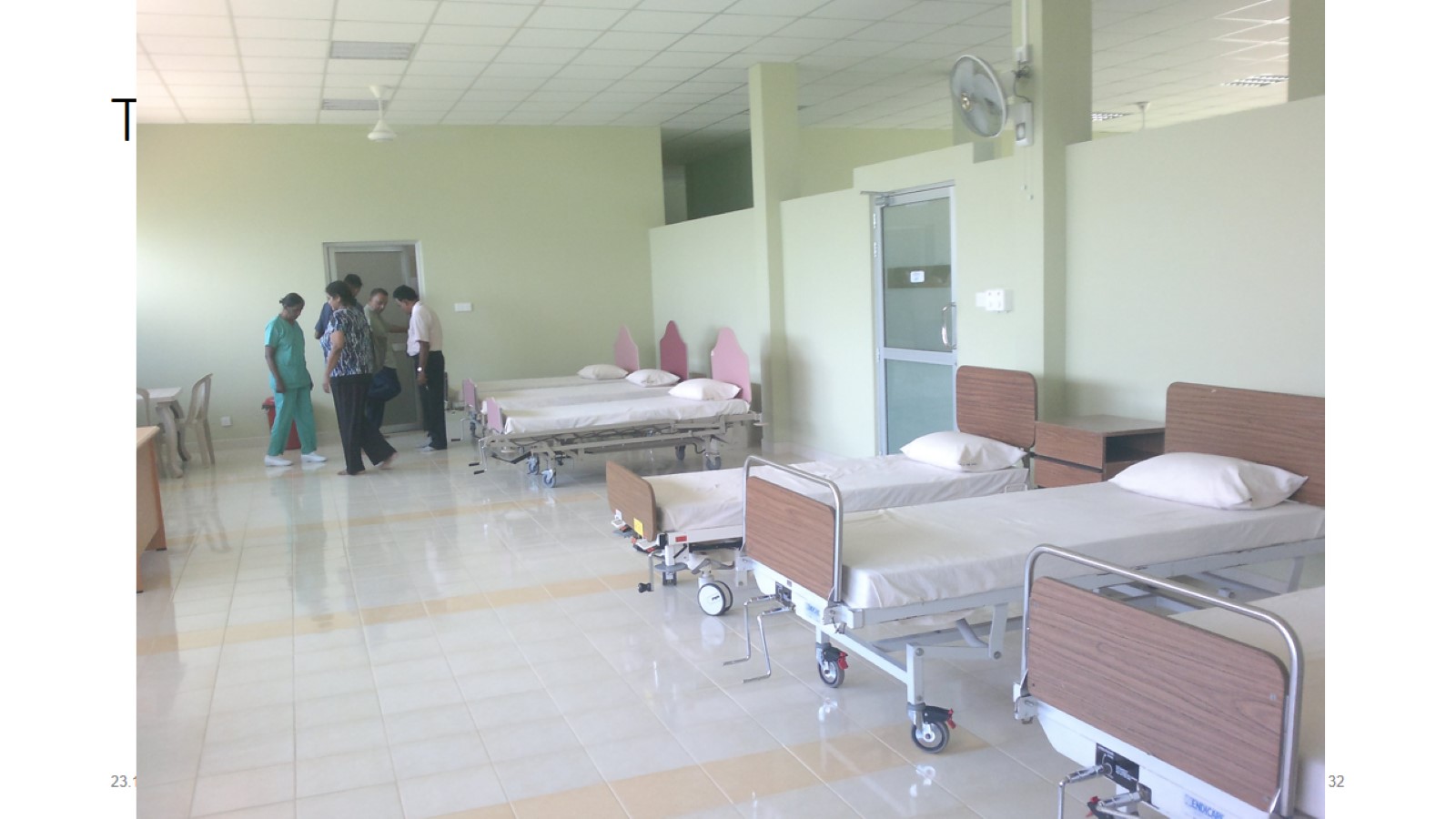 Thank you
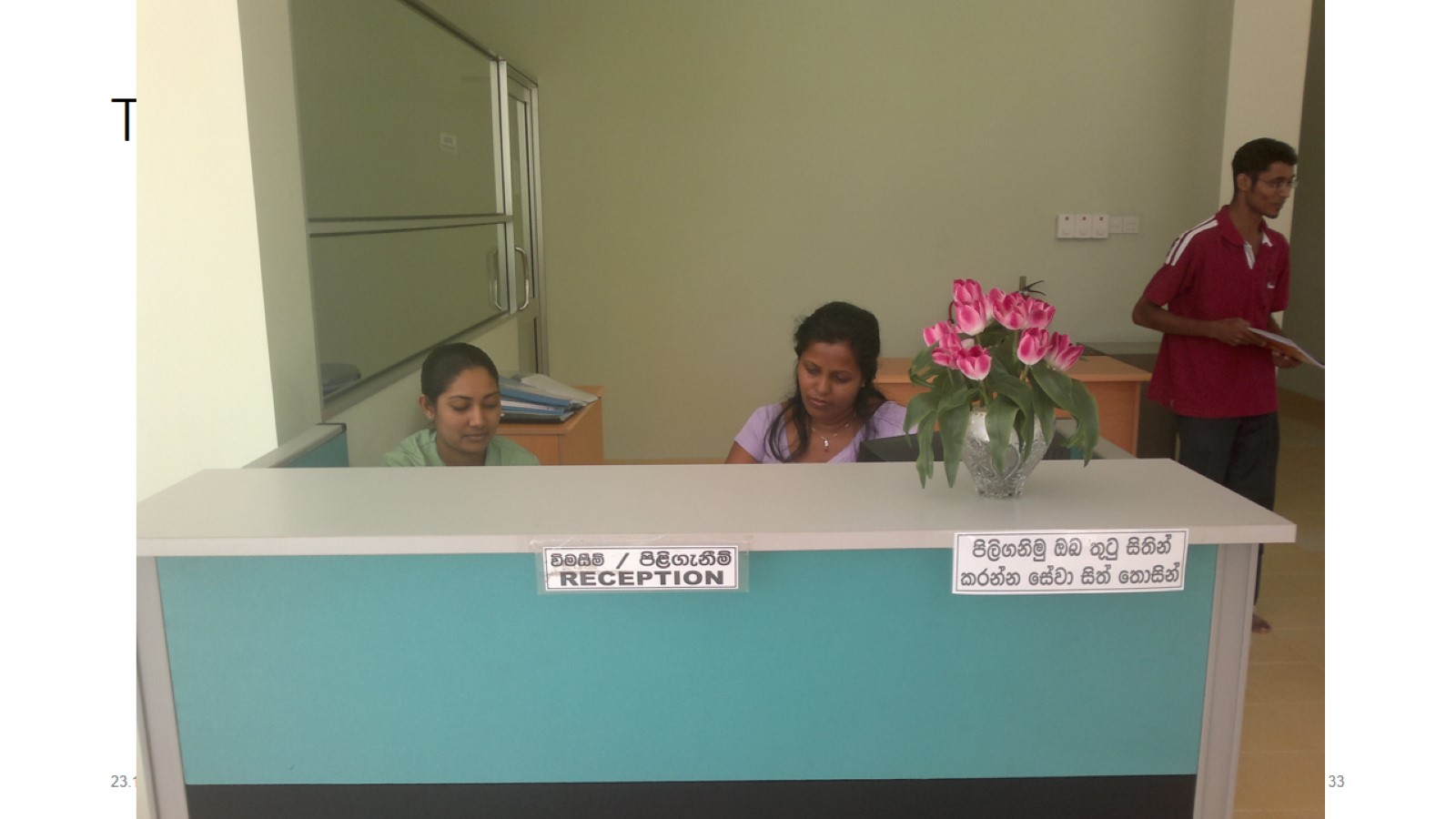 Thank you
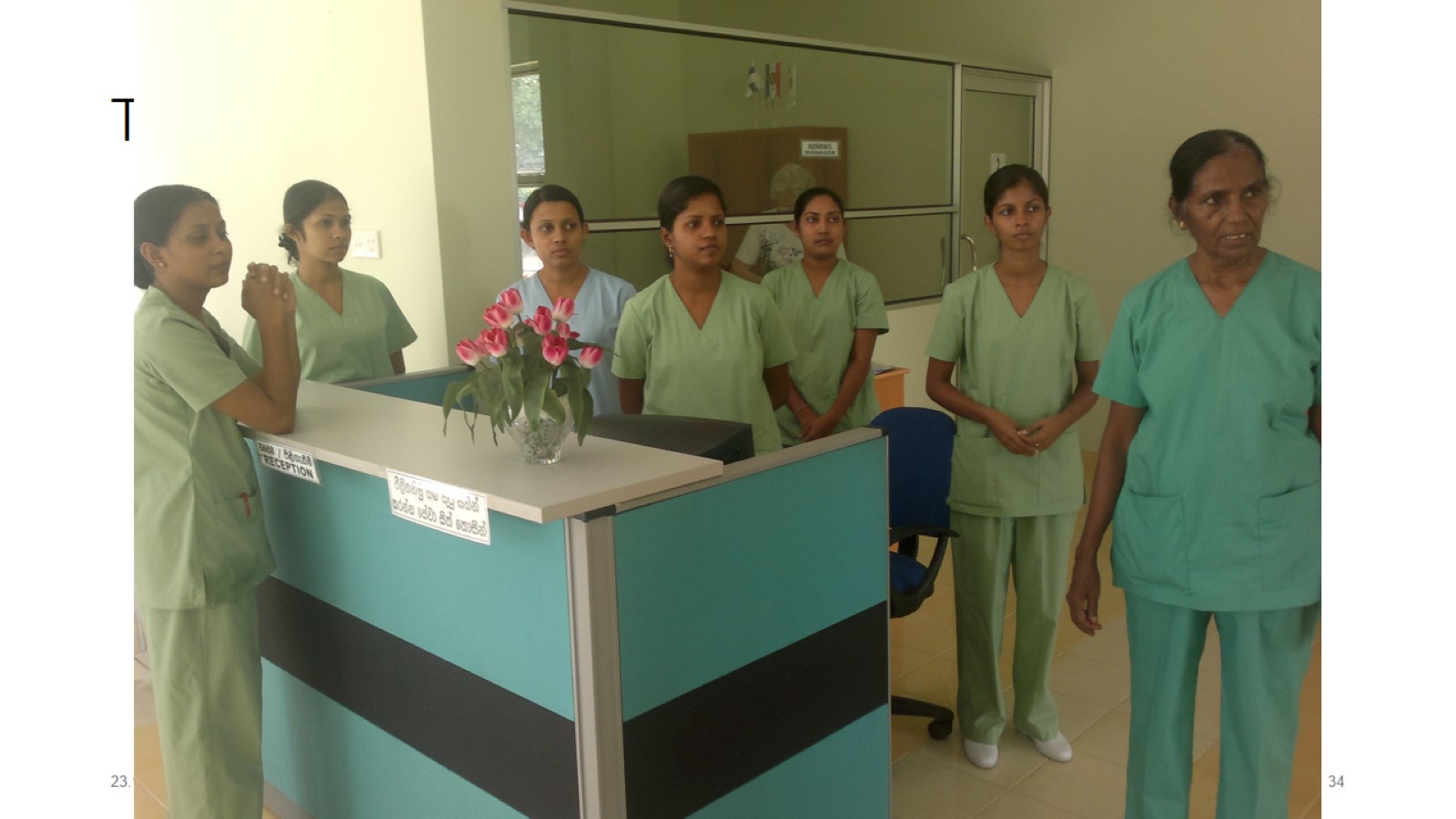 Thank you
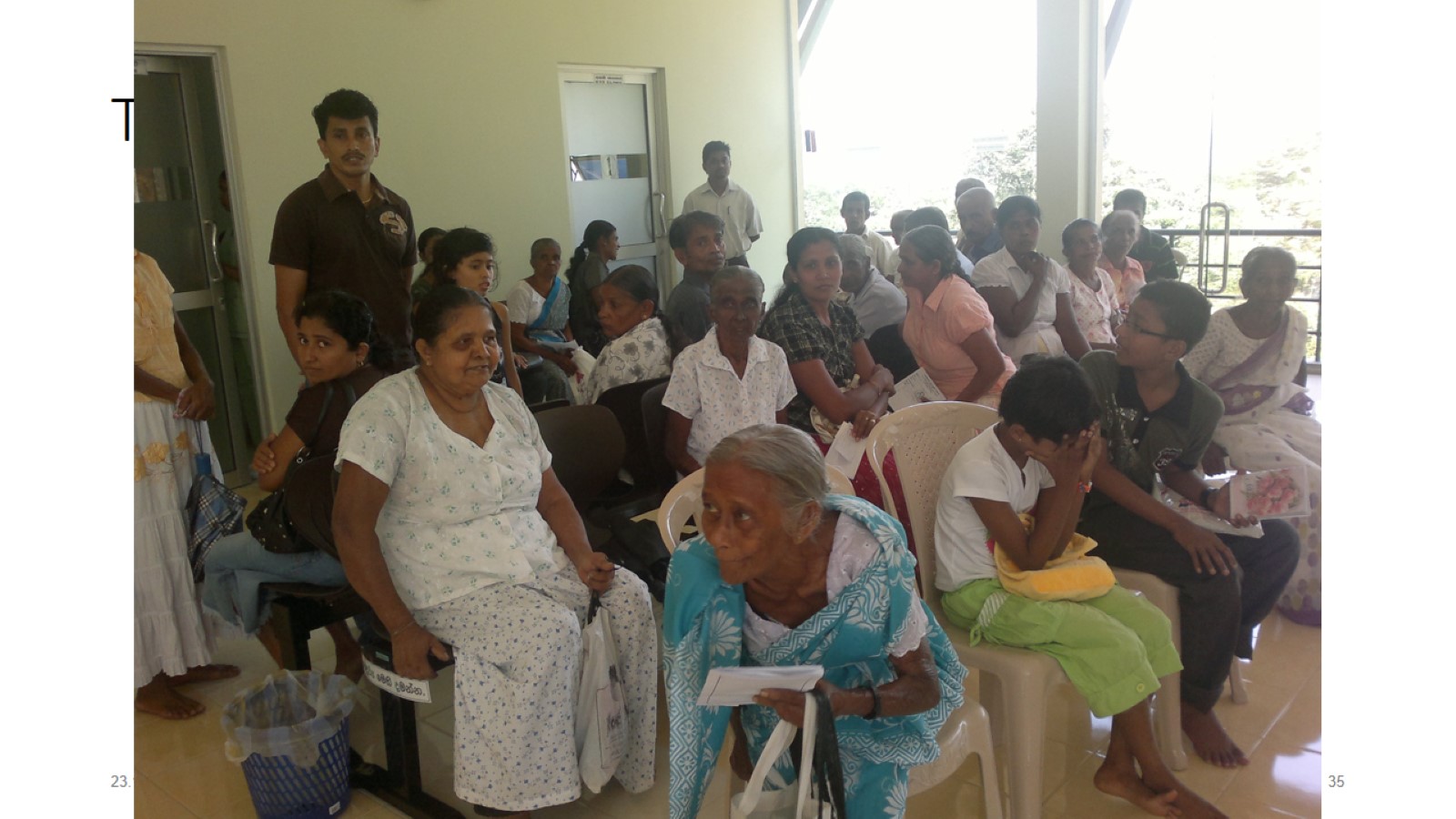 Thank you
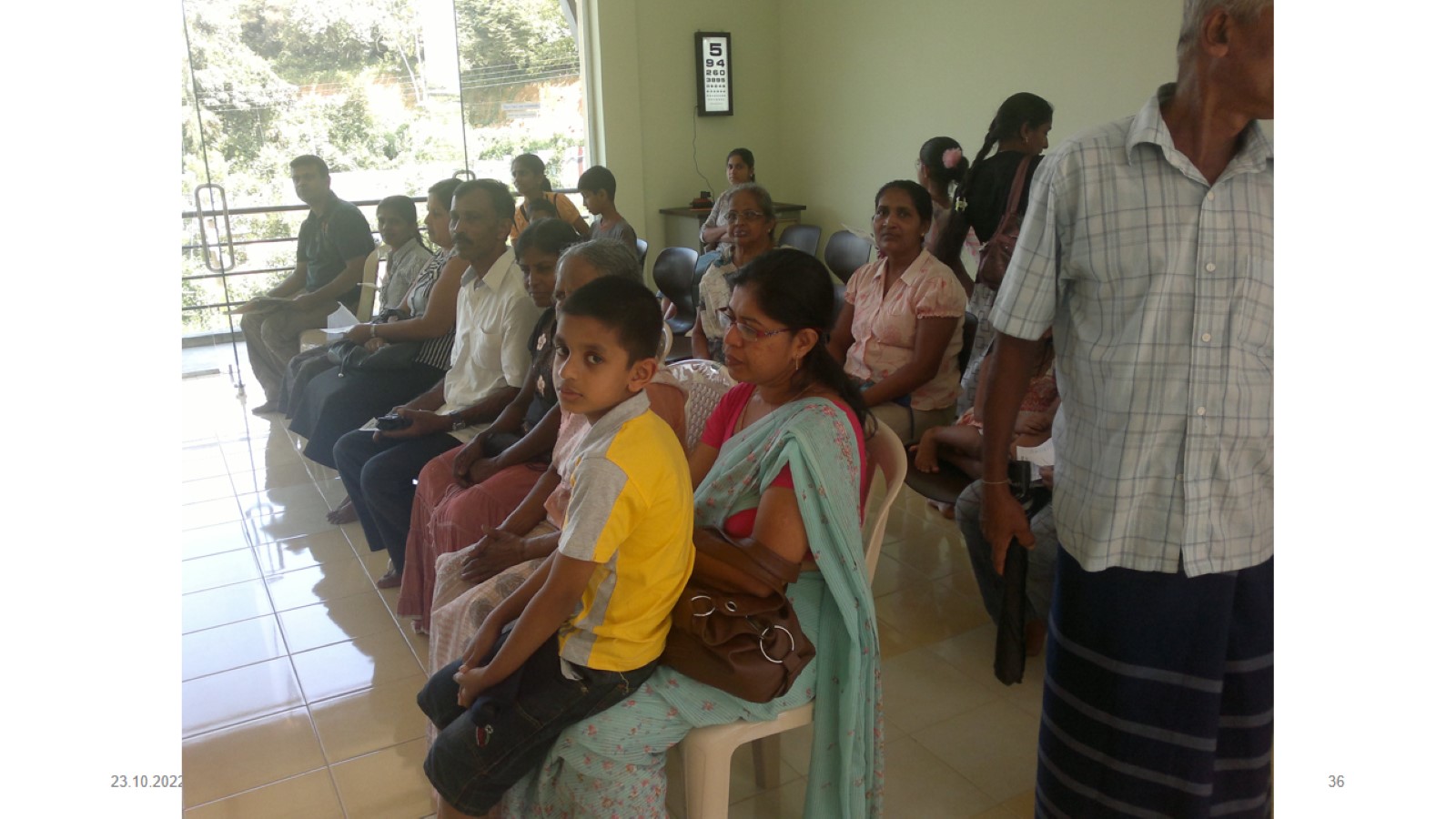 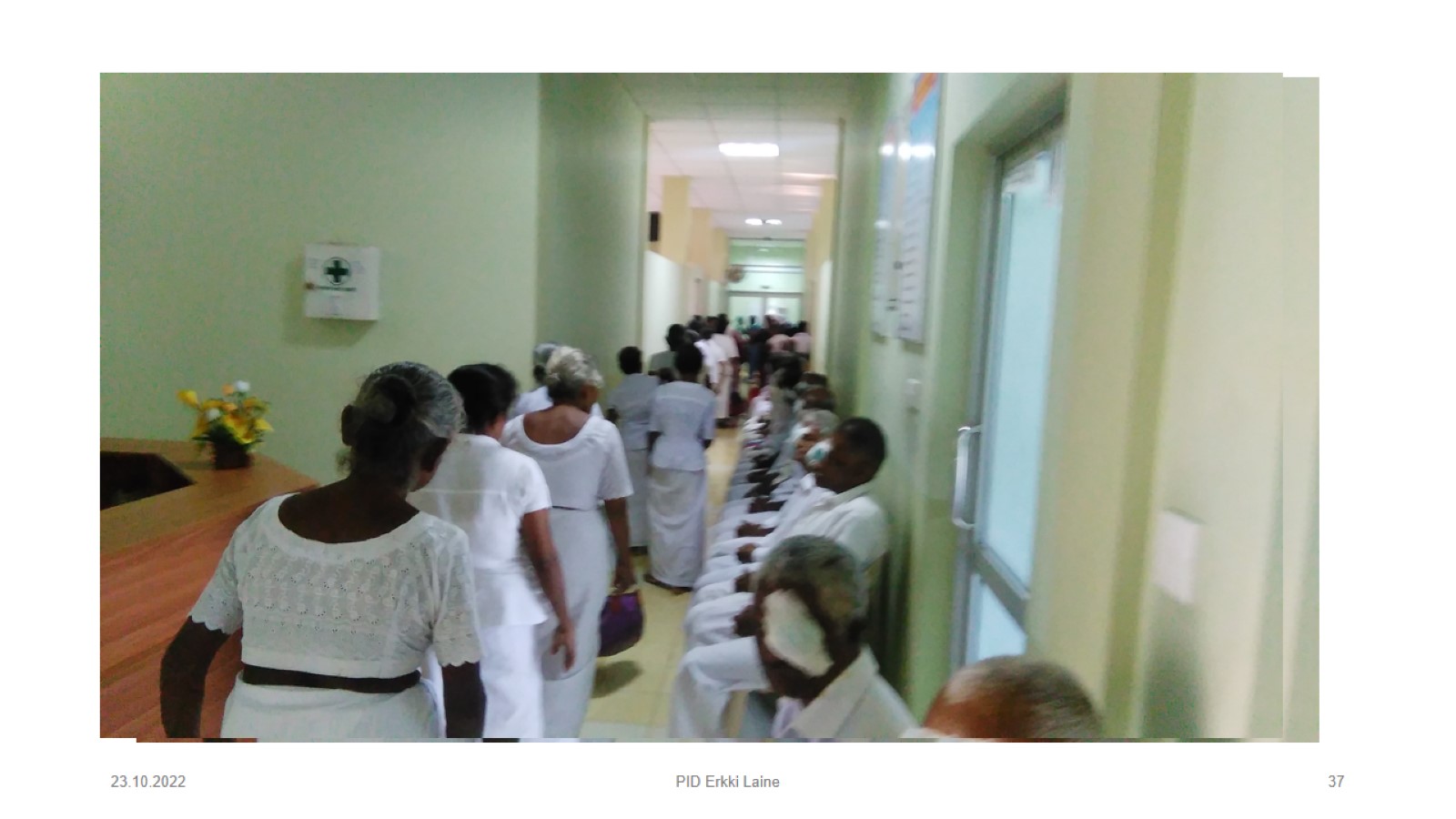 Kiitos
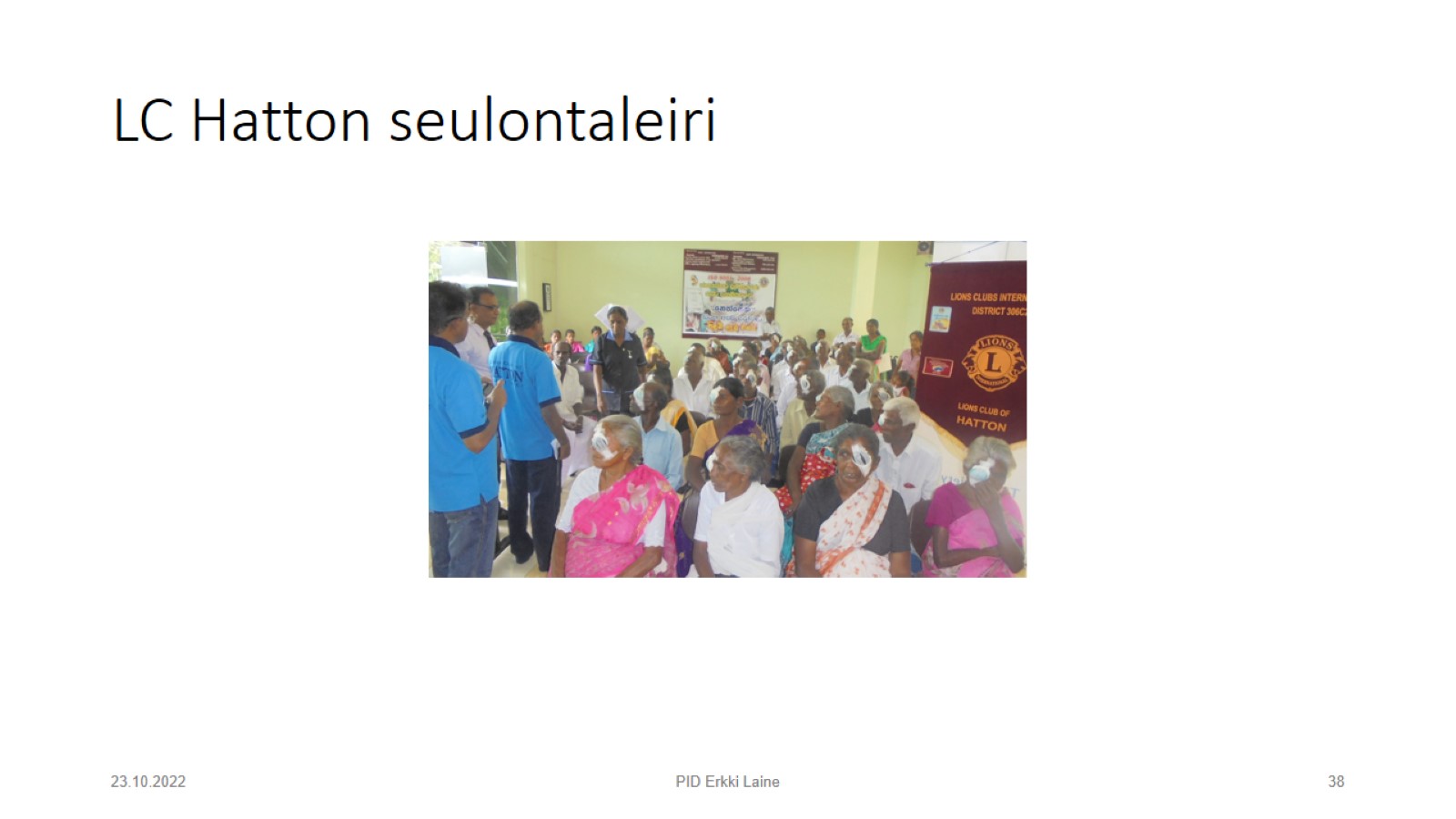 LC Hatton seulontaleiri
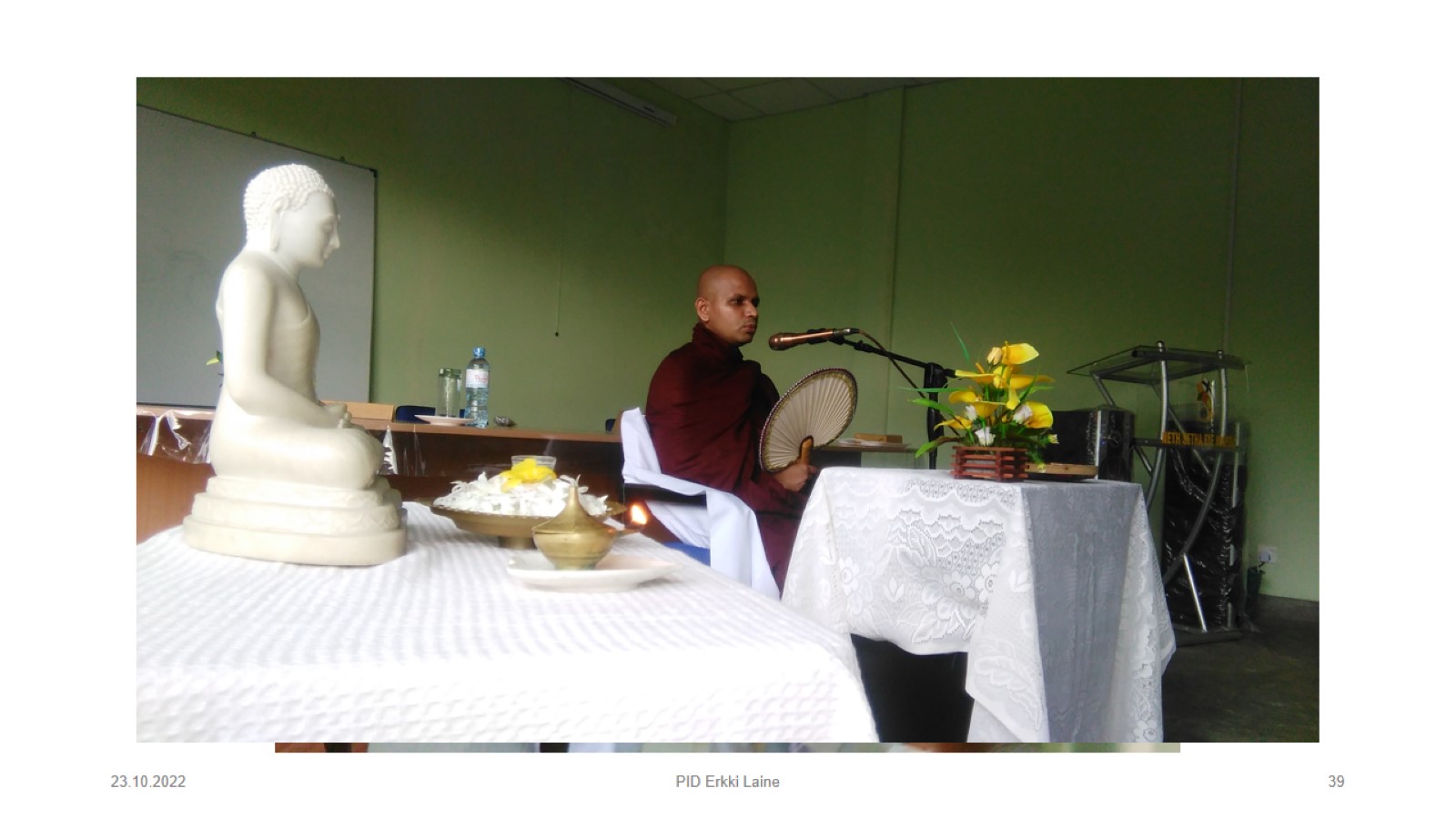 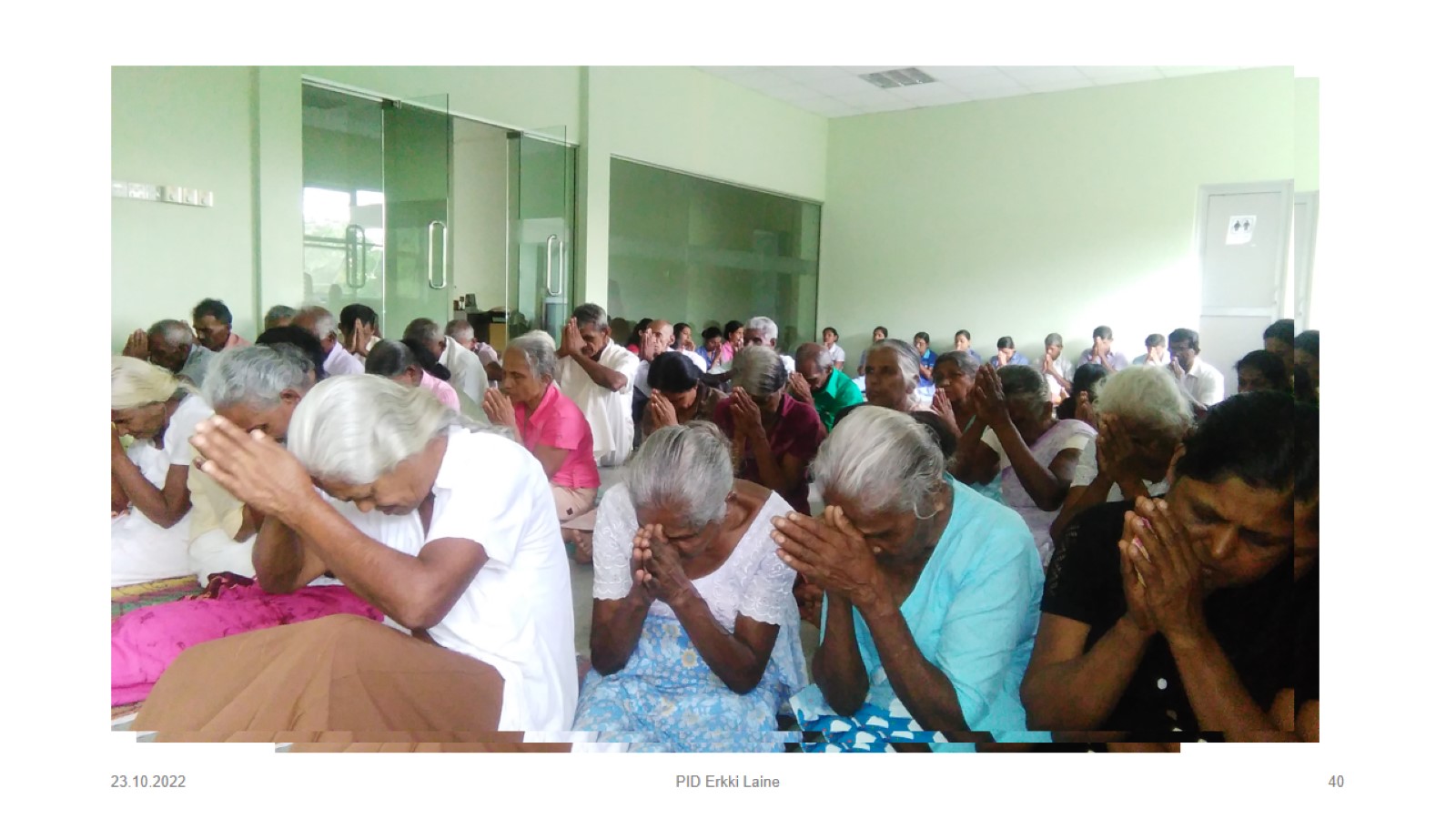 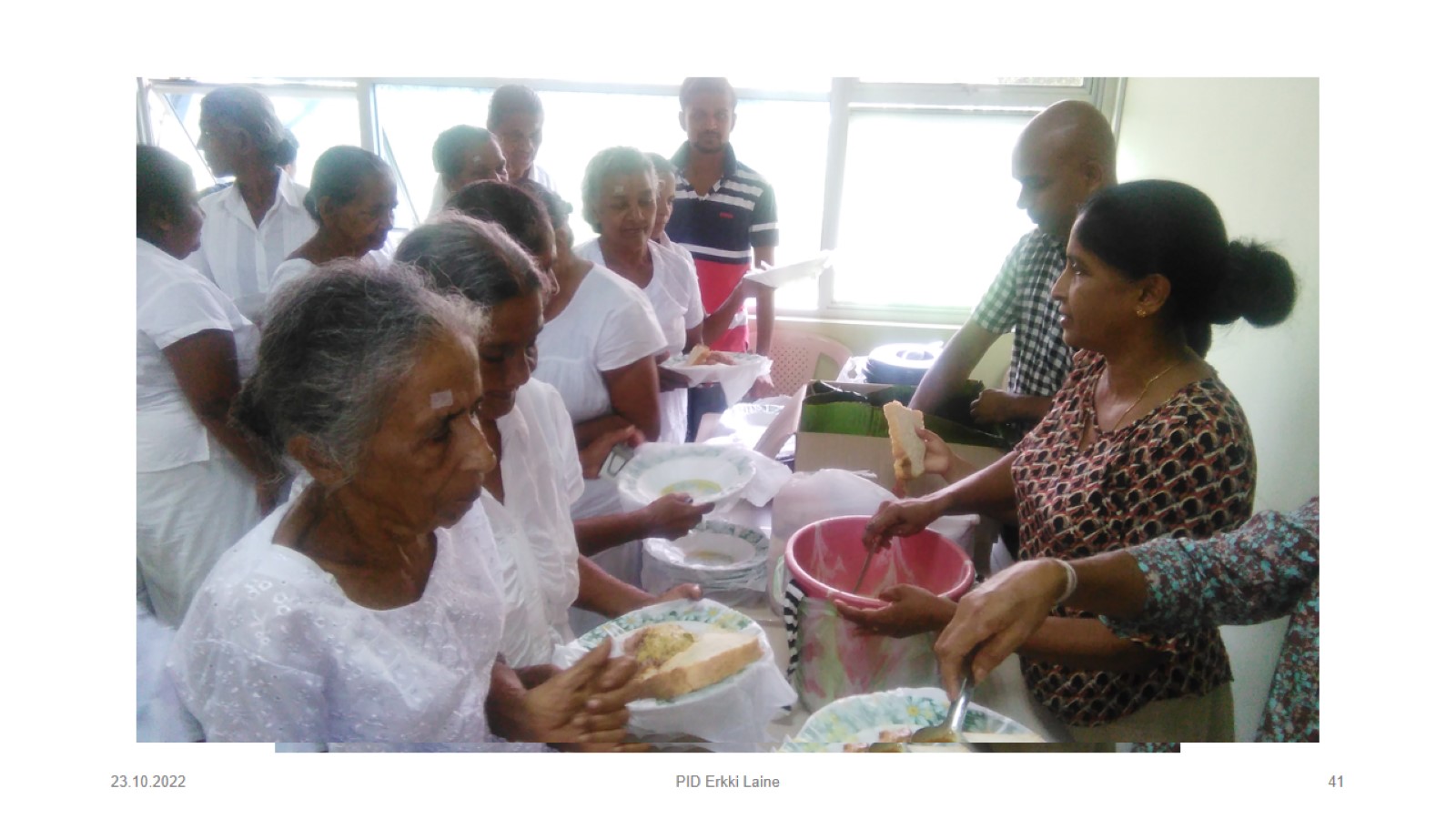 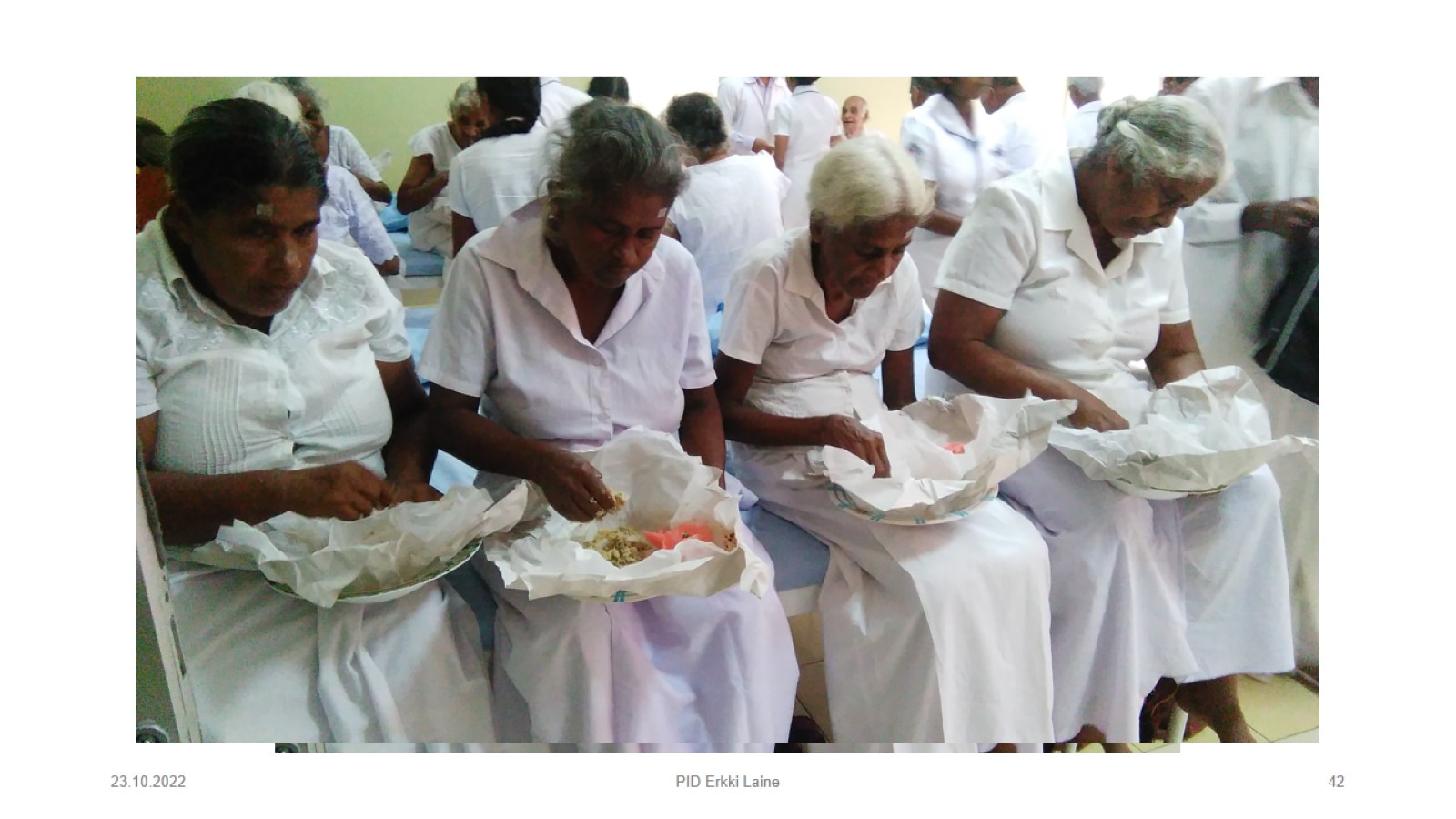 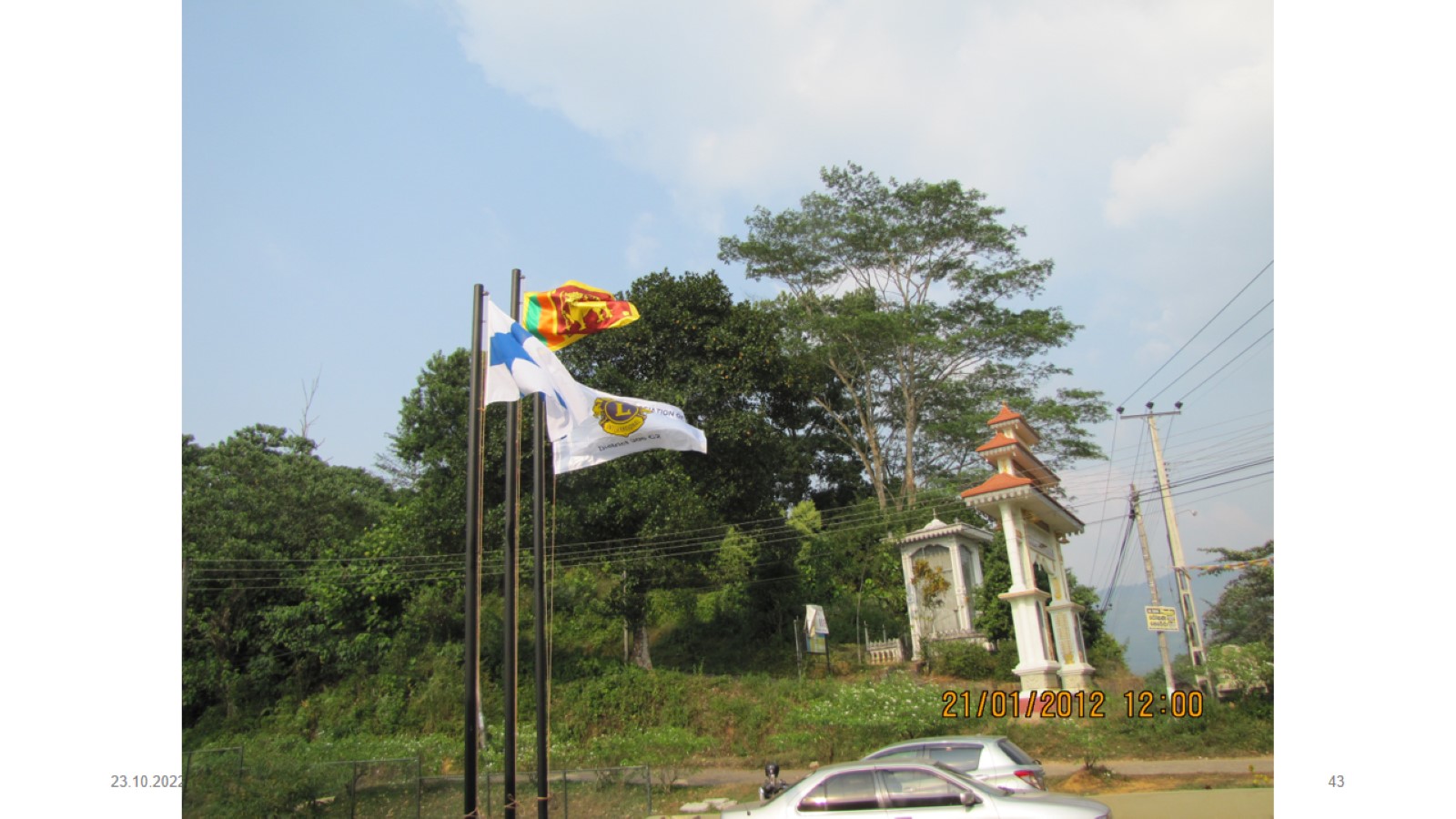 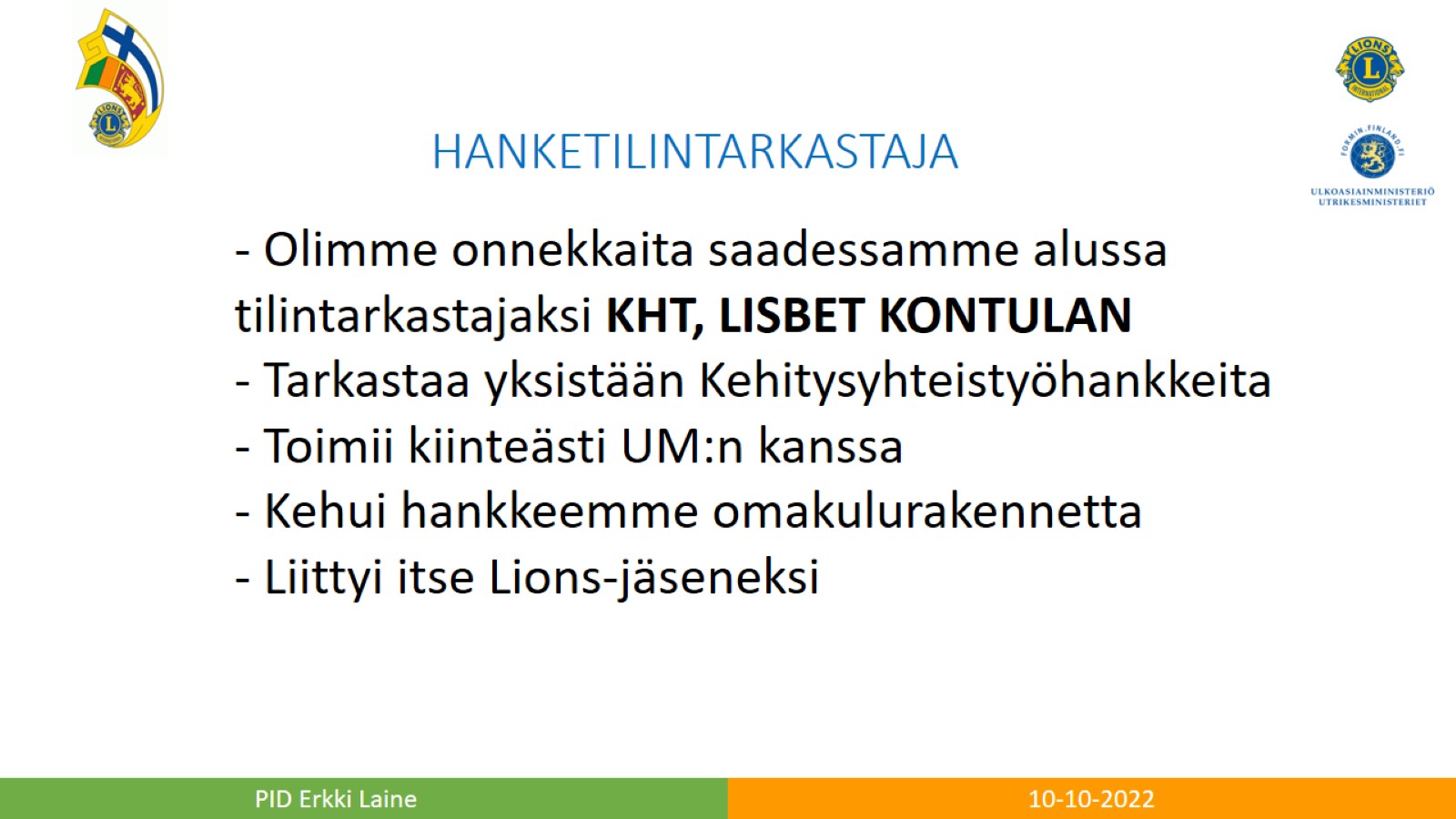 HANKETILINTARKASTAJA
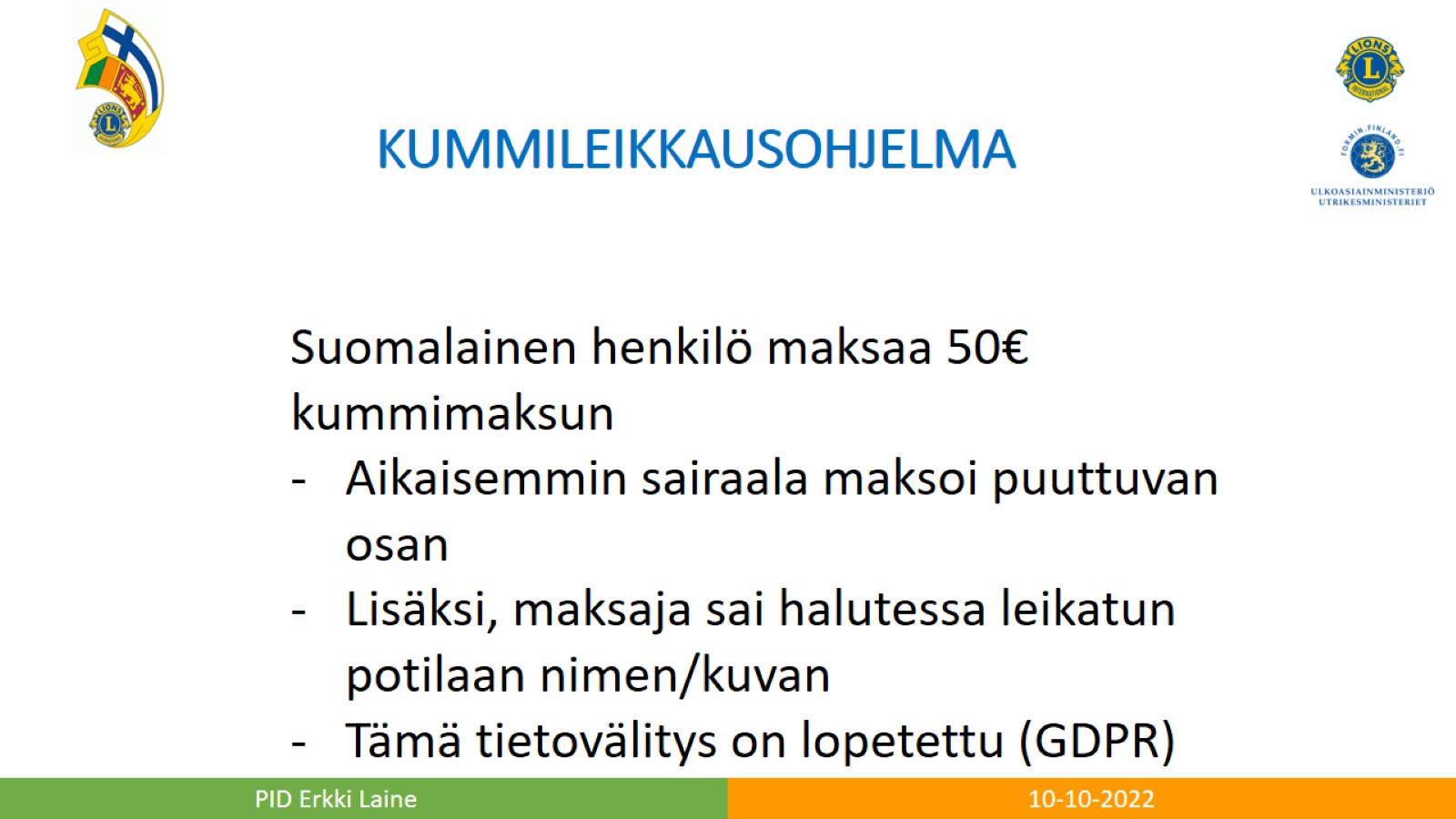 KUMMILEIKKAUSOHJELMA
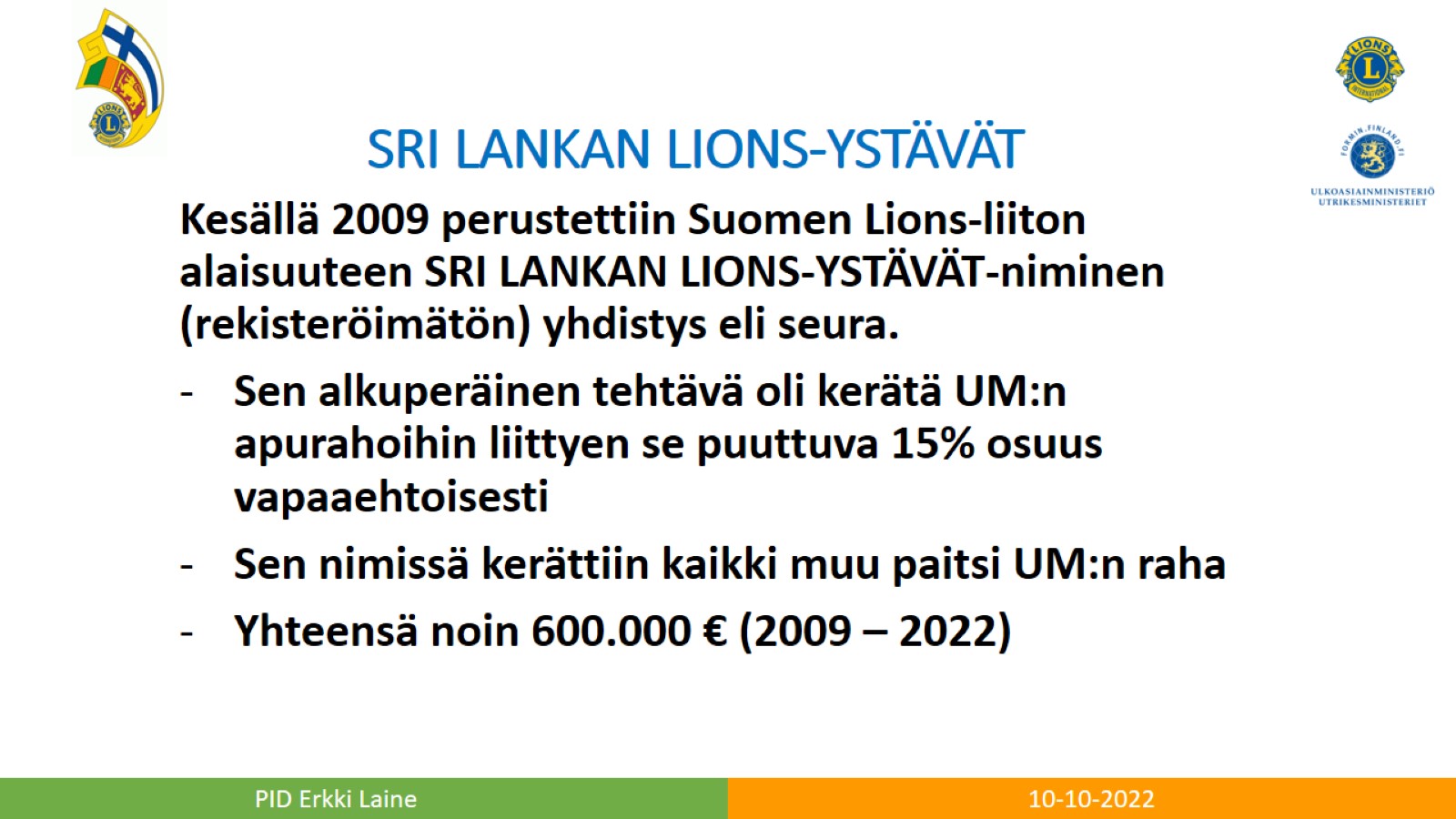 SRI LANKAN LIONS-YSTÄVÄT
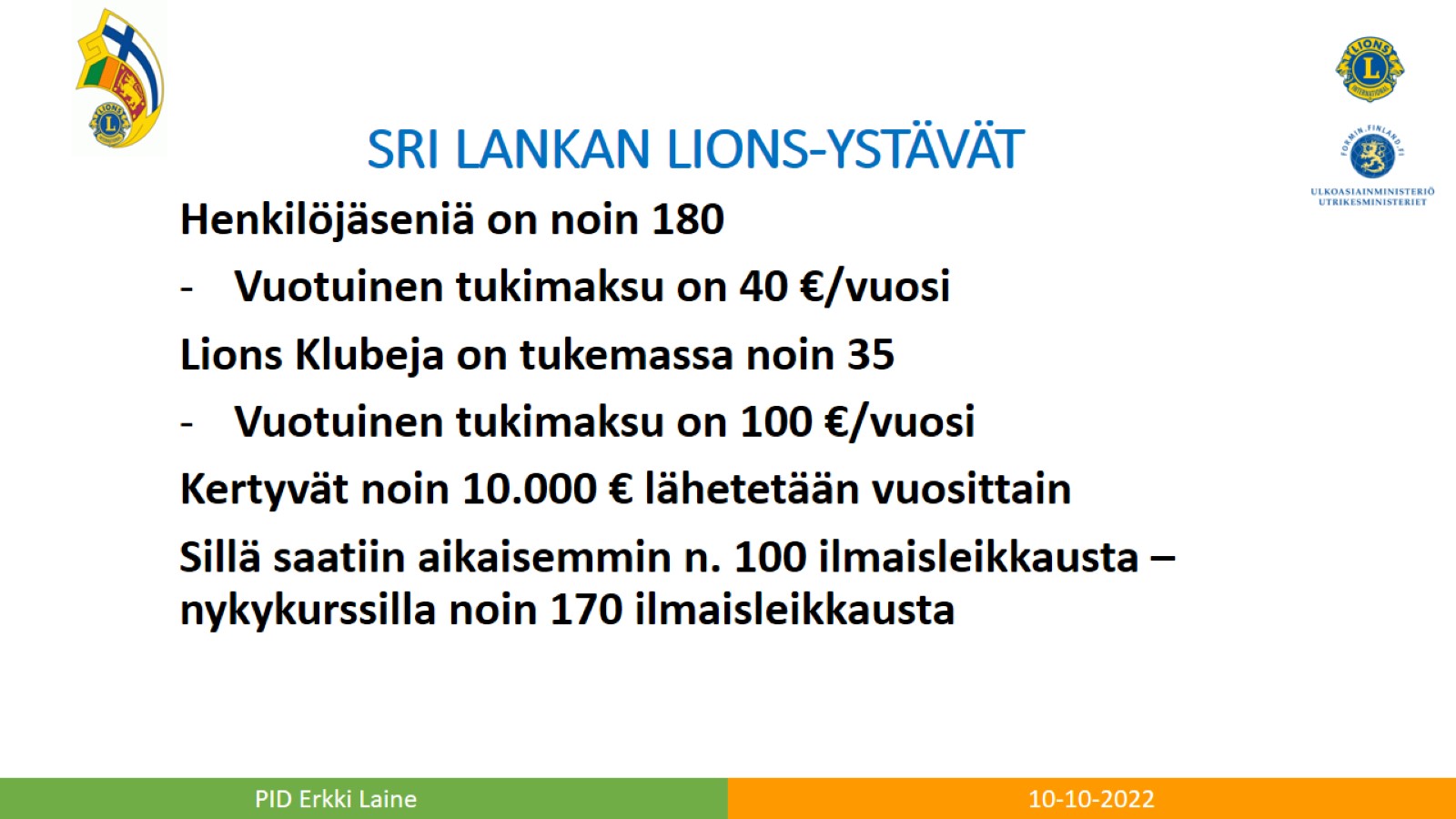 SRI LANKAN LIONS-YSTÄVÄT